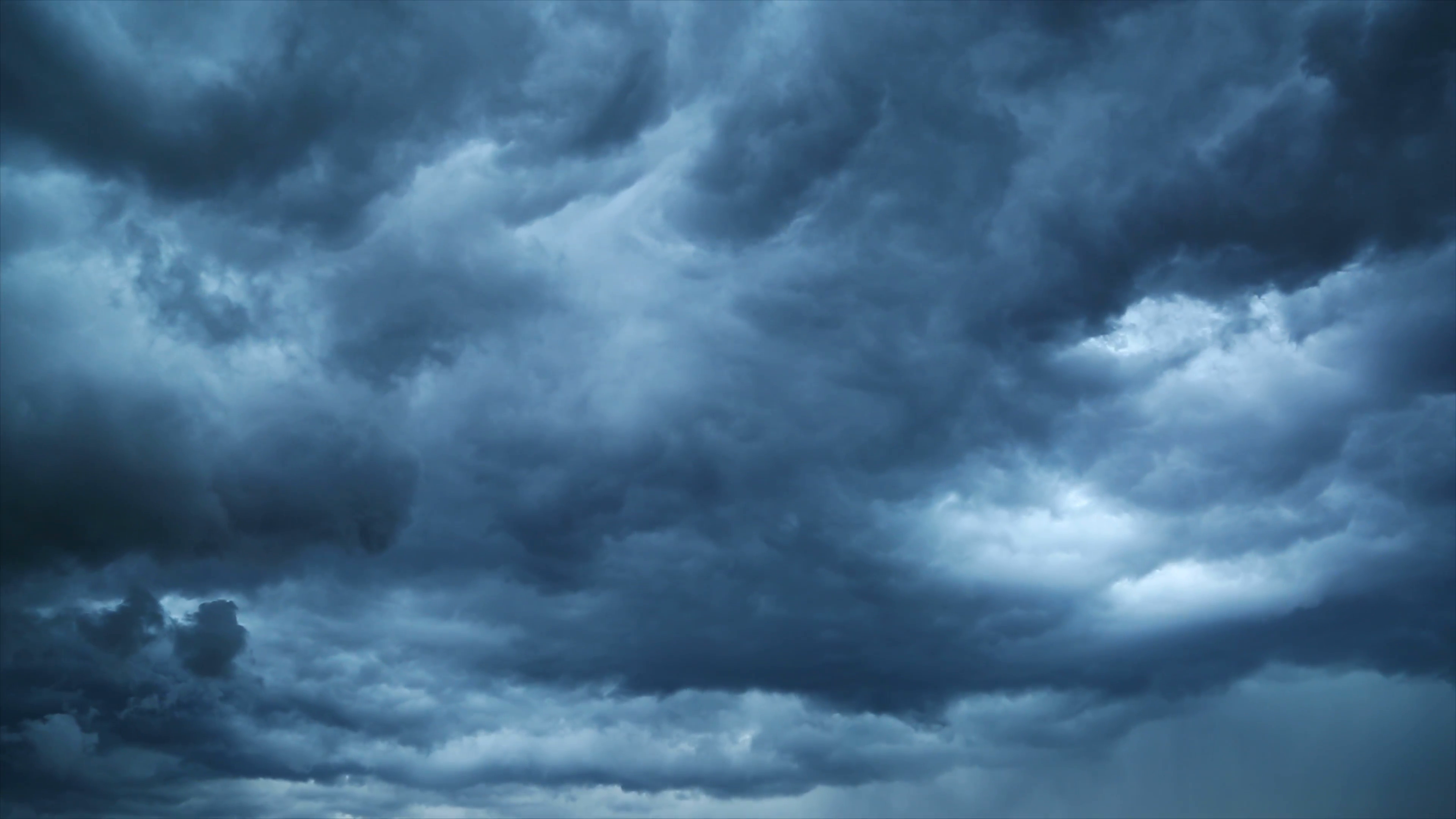 Chapitre 2
Lois simples des gaz
Chapitre 2
p. 67 à 69
La loi de Boyle-Mariotte
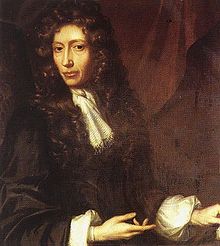 Robert Boyle
1627-1691
V
P
P
V
P
P
V
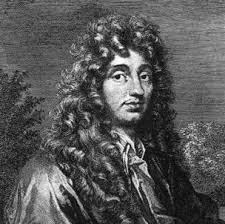 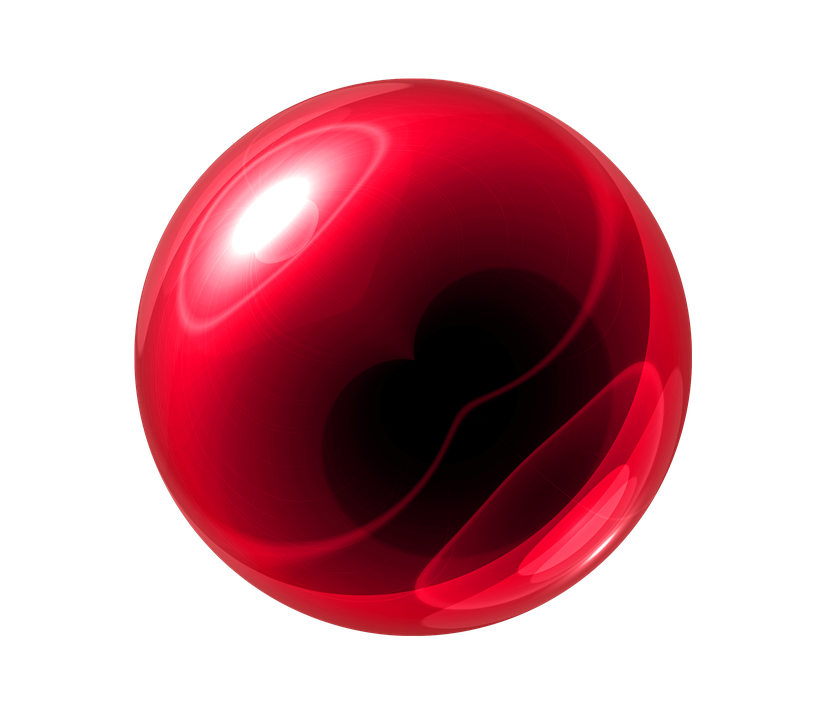 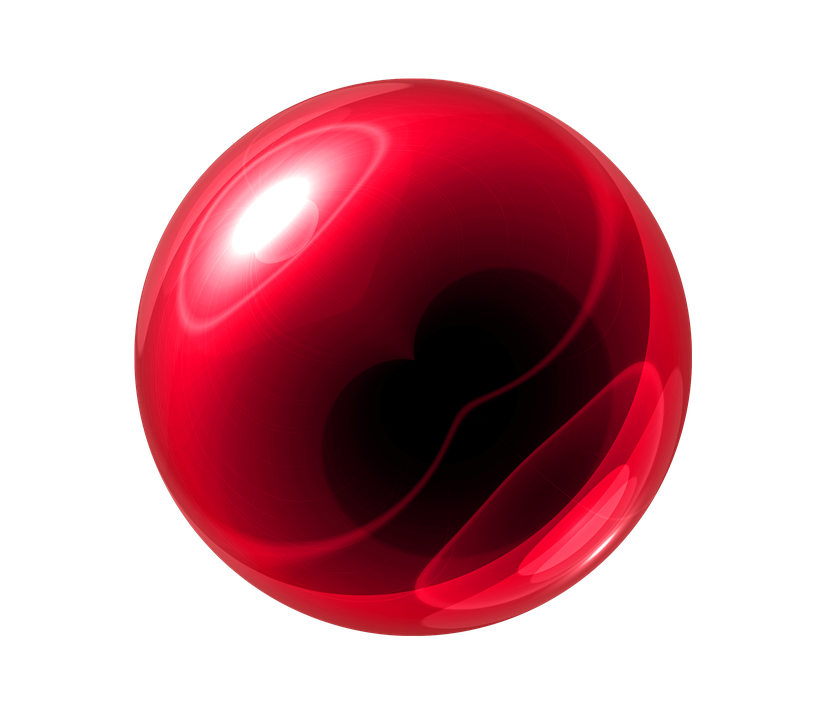 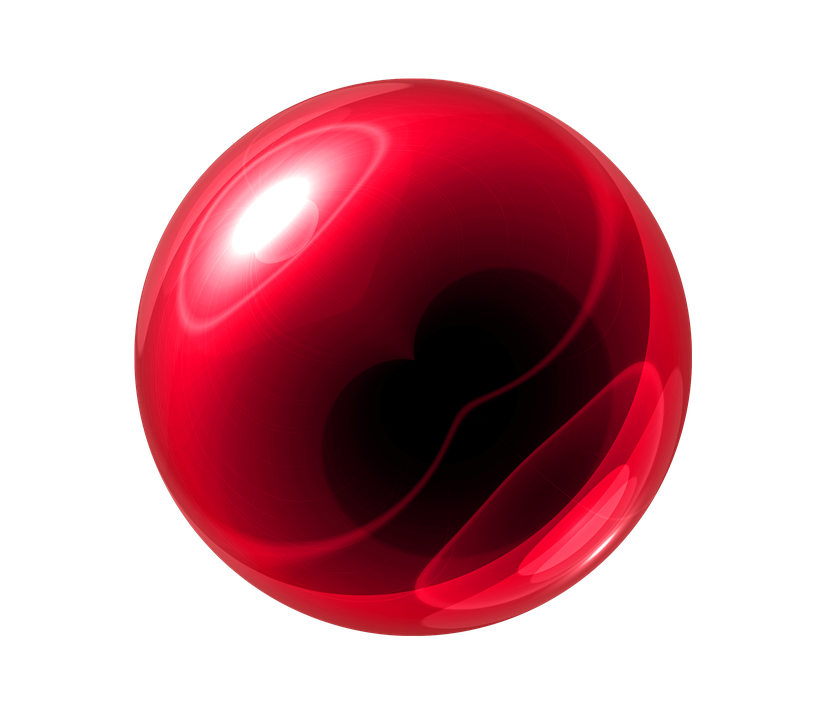 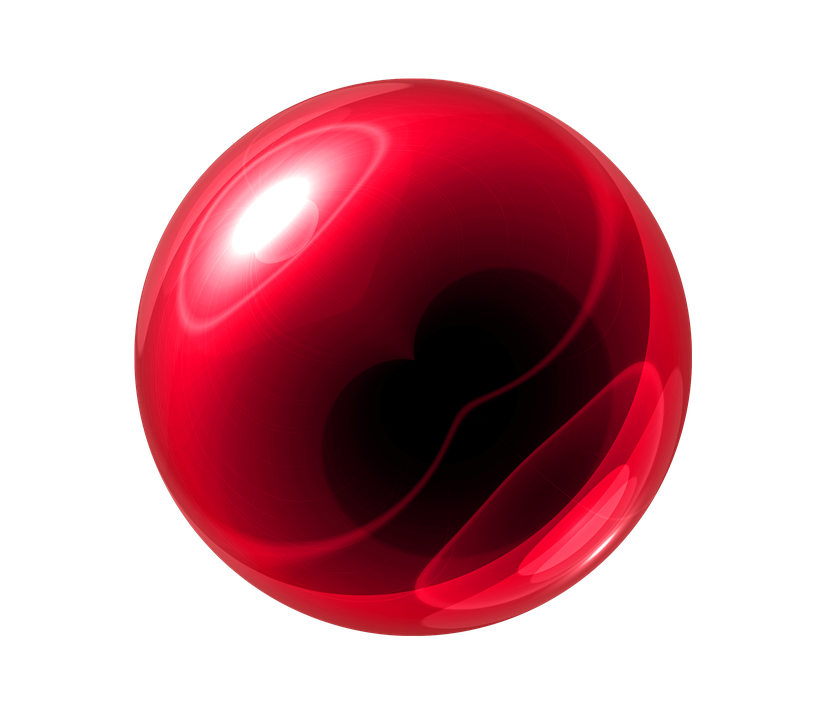 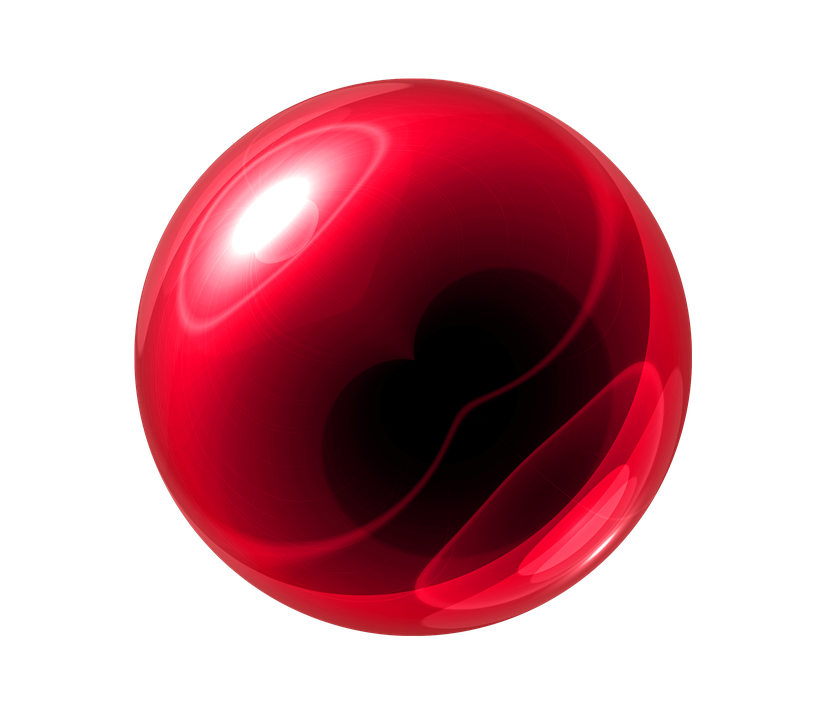 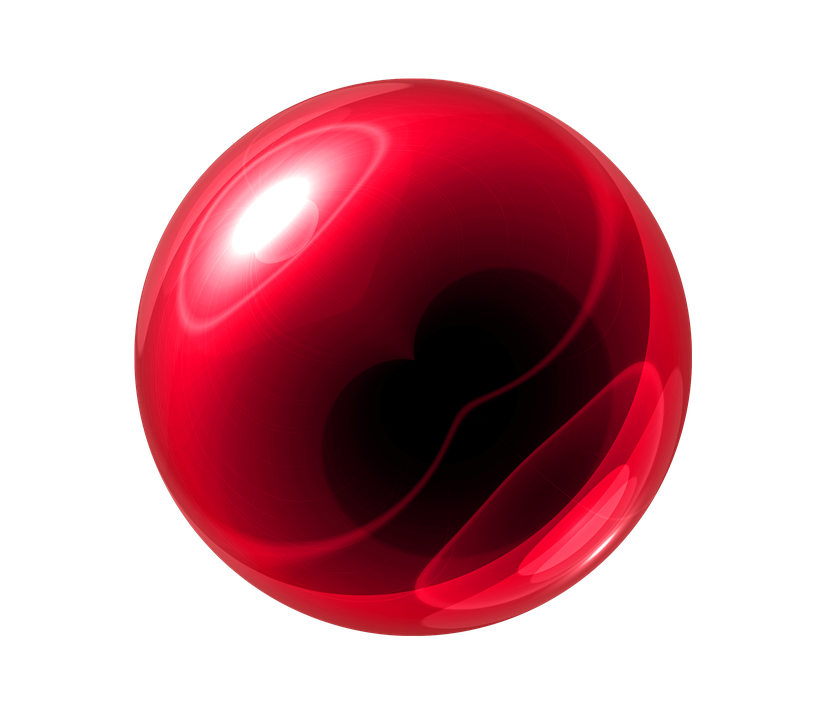 Edme Mariotte
1620-1684
V
Chapitre 2
p. 67 à 69
La loi de Boyle-Mariotte
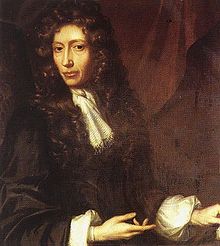 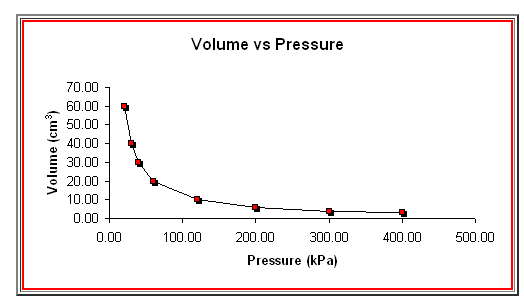 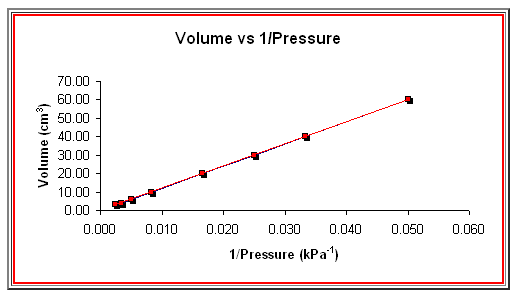 Robert Boyle
1627-1691
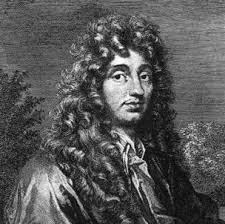 Edme Mariotte
1620-1684
Bref, la diminution du volume augmente les collisions c’est-à-dire la pression
Chapitre 2
p. 67 à 69
La loi de Boyle-Mariotte
V1
P2
P1
V2
Un médecin examine la capacité respiratoire des poumons de son patient. Il réalise que lors de l’inspiration les poumons de son patient une capacité d’espace de 1,5 L. Ceci fait en sorte que la pression interne des poumons est de 100 mm Hg. Sachant que le volume lors de l’expiration est de 0,5L, quelle serait la pression des poumons à ce moment?
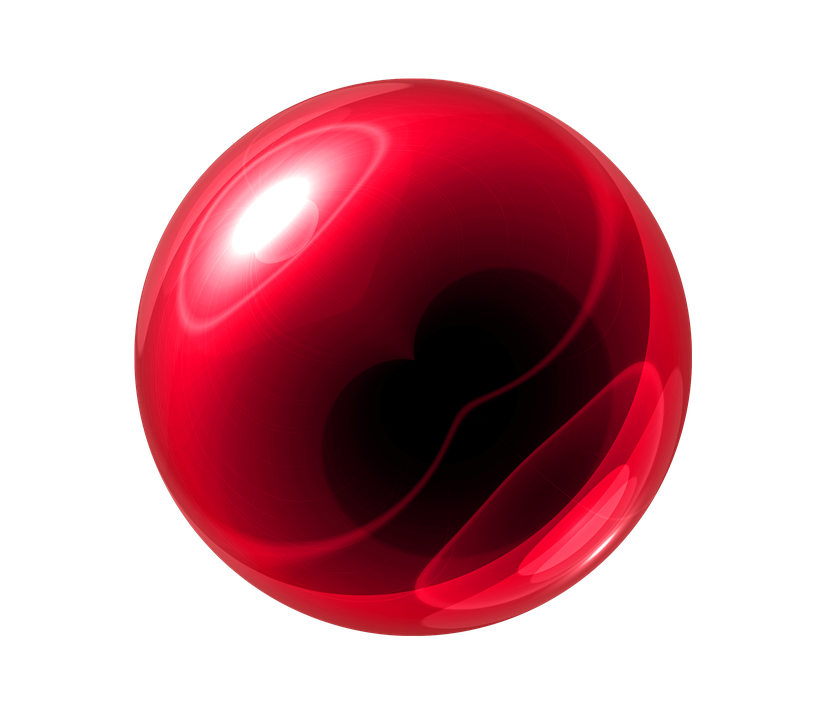 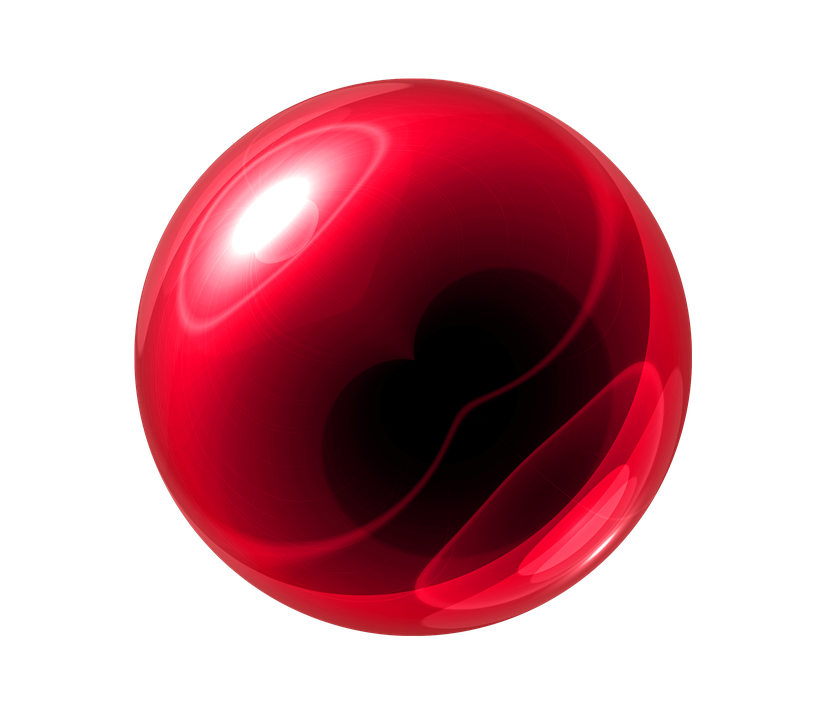 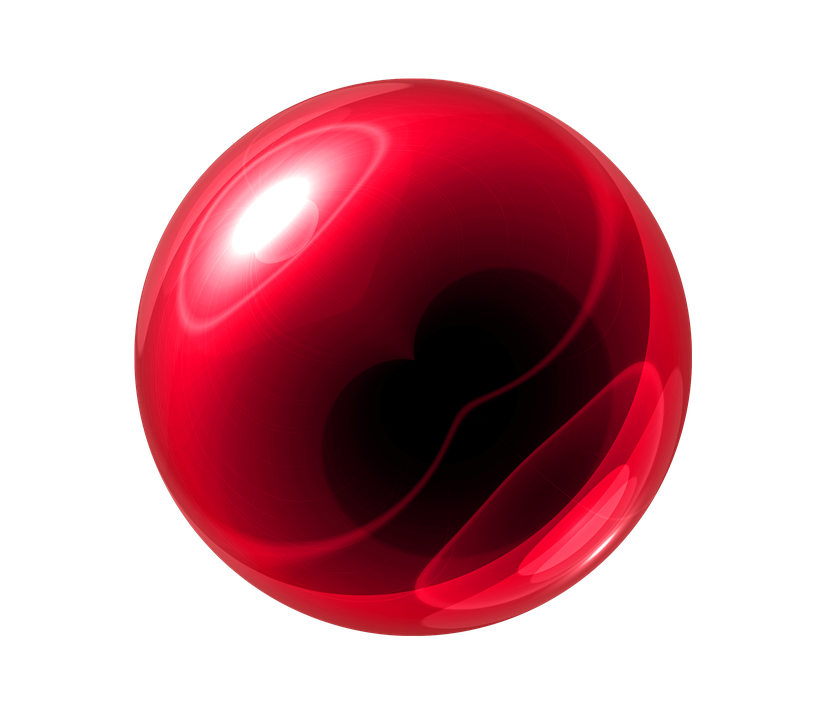 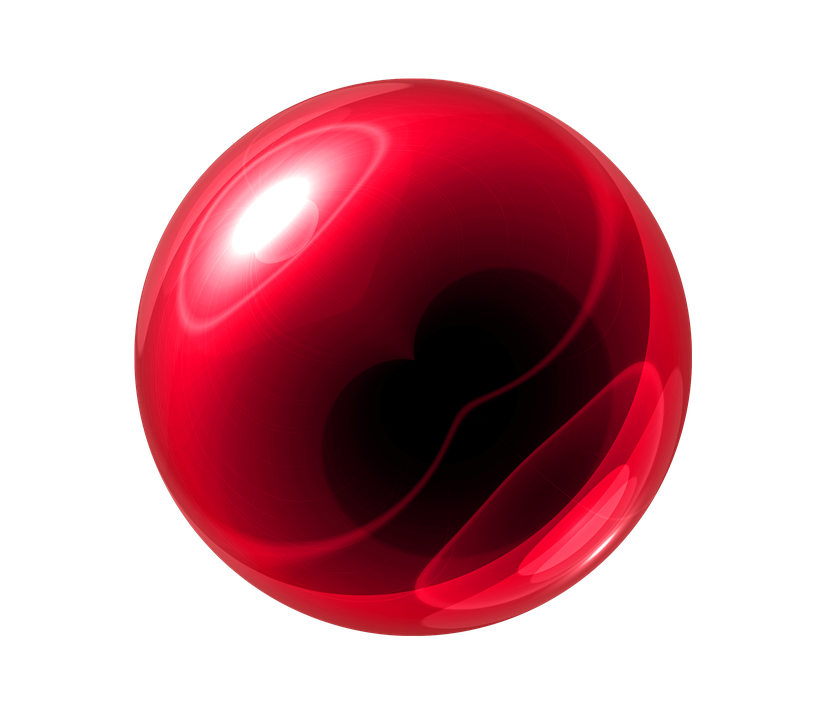 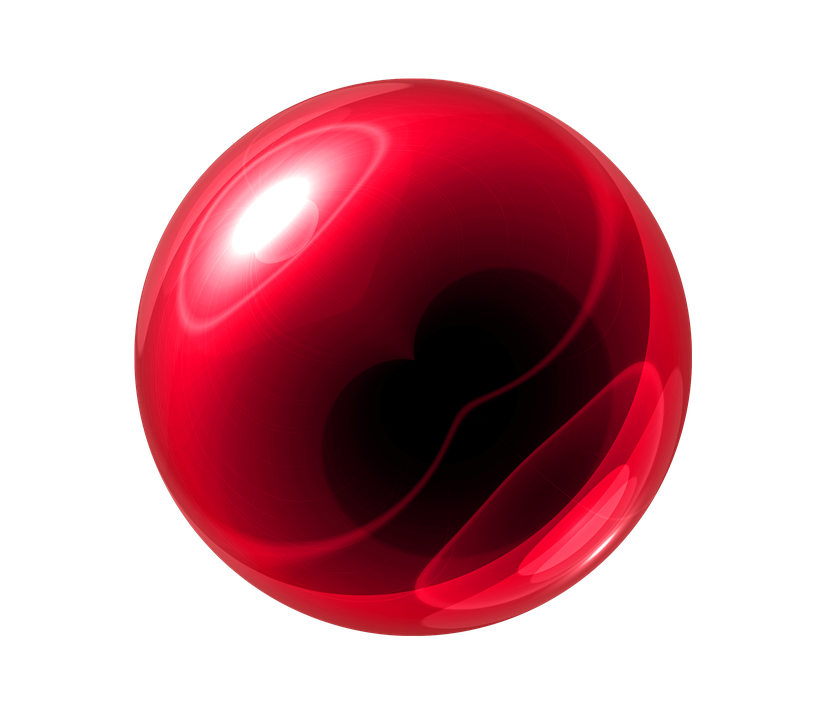 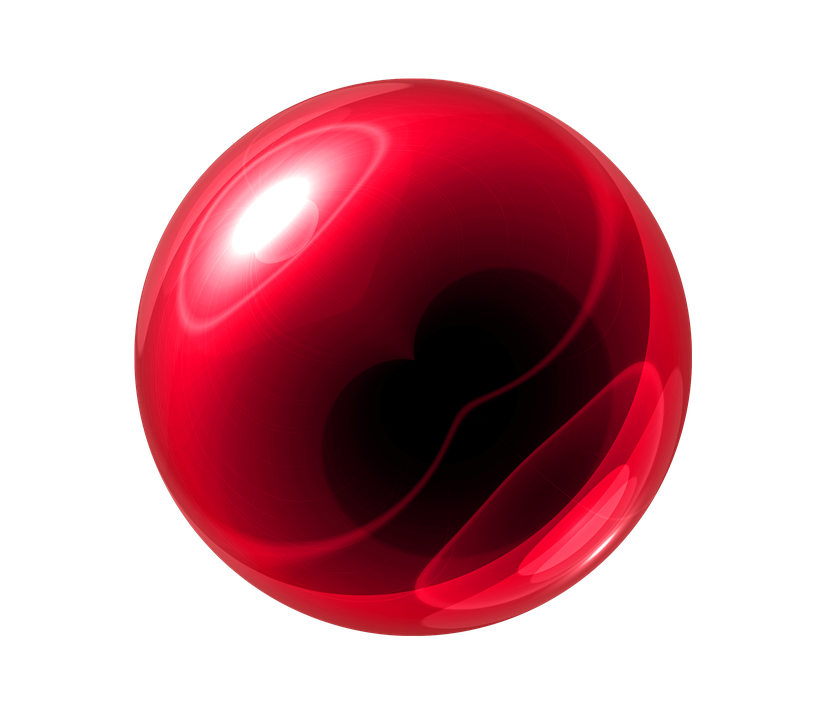 2- Formule
3- Calculs
1- Données
4- Réponse
P1  = 100 mmHg
V1 = 1,5 L
V2 = 0,5 L
P2 = ?
P2 = 300 mmHg
Chapitre 2
p. 67 à 69
La loi de Boyle-Mariotte (applications)
La loi de Boyle-Mariotte s’applique dans plusieurs objets différents et parfois même chez les organismes vivants.
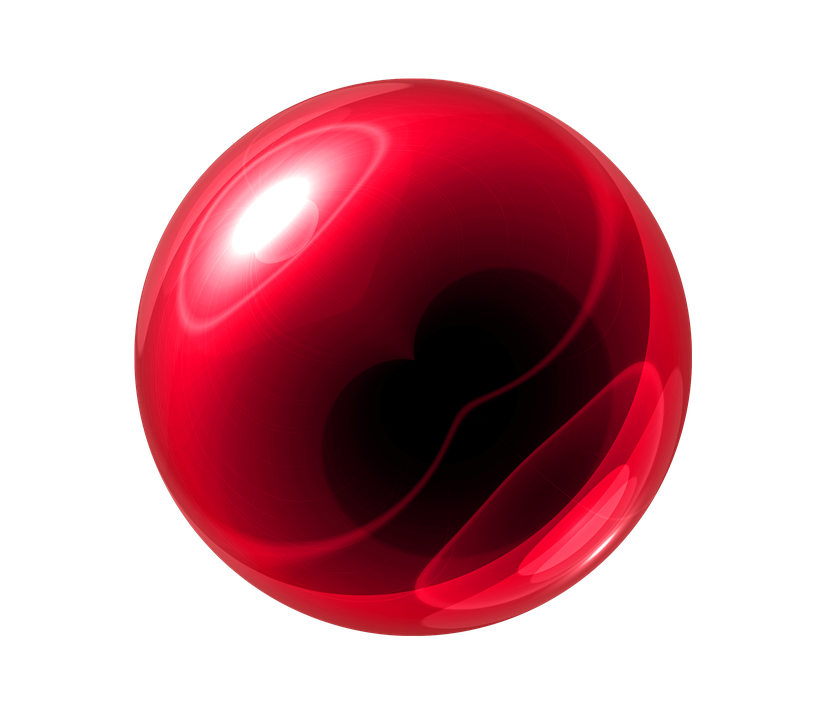 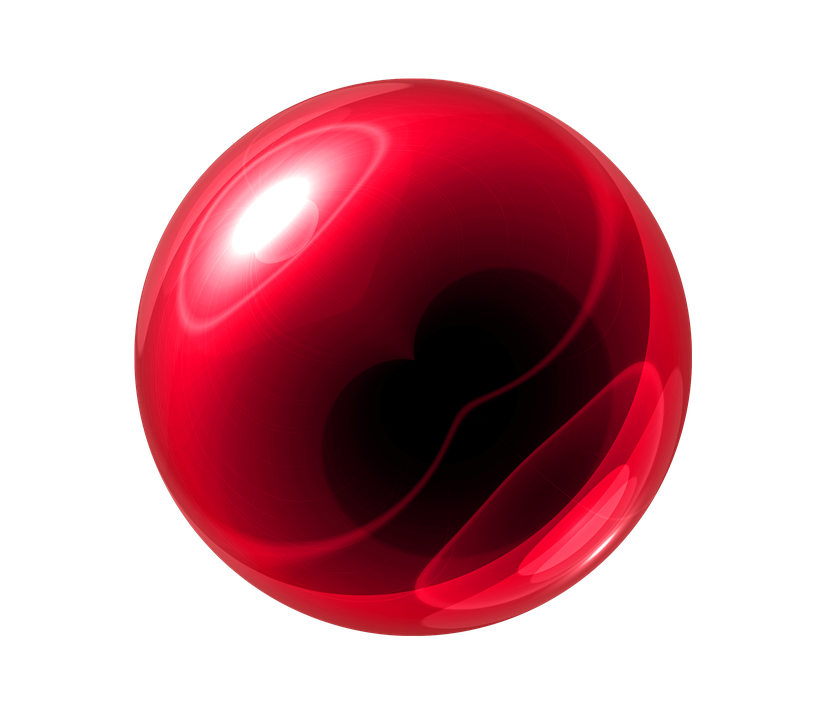 Seringue
Chaise ajustable
Pompes
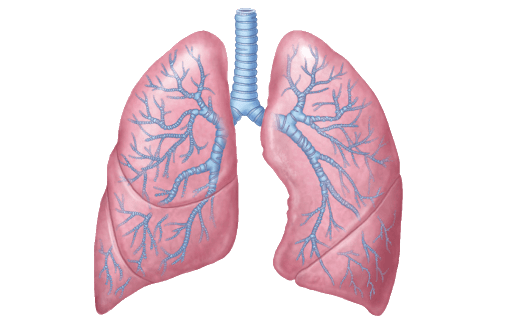 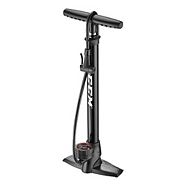 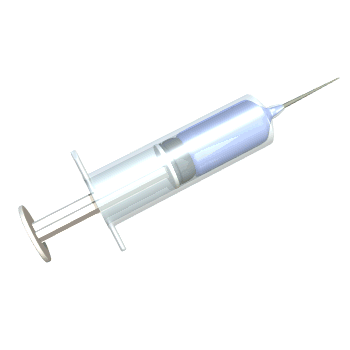 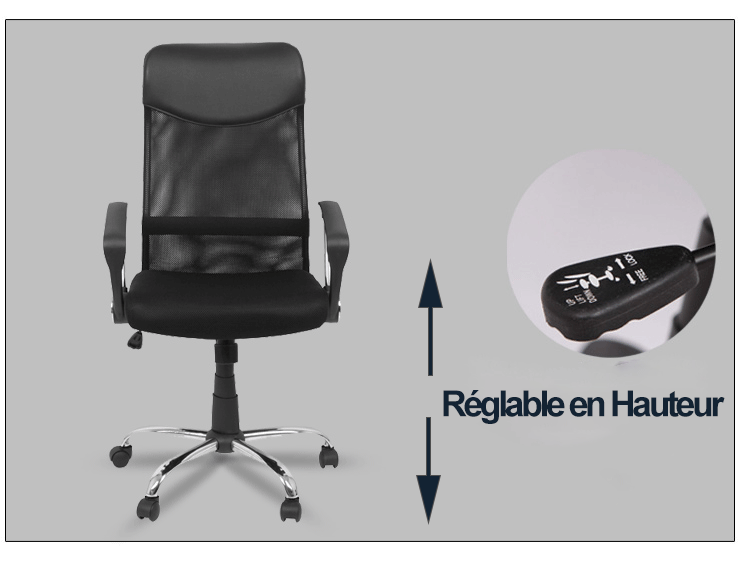 Système respiratoire
Chapitre 2
p. 70 à 73
La loi de Charles
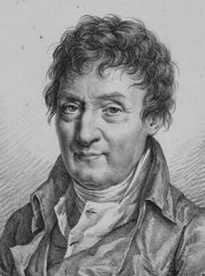 V
T
V
T
V
T
V
Jacques Charles
1746-1826
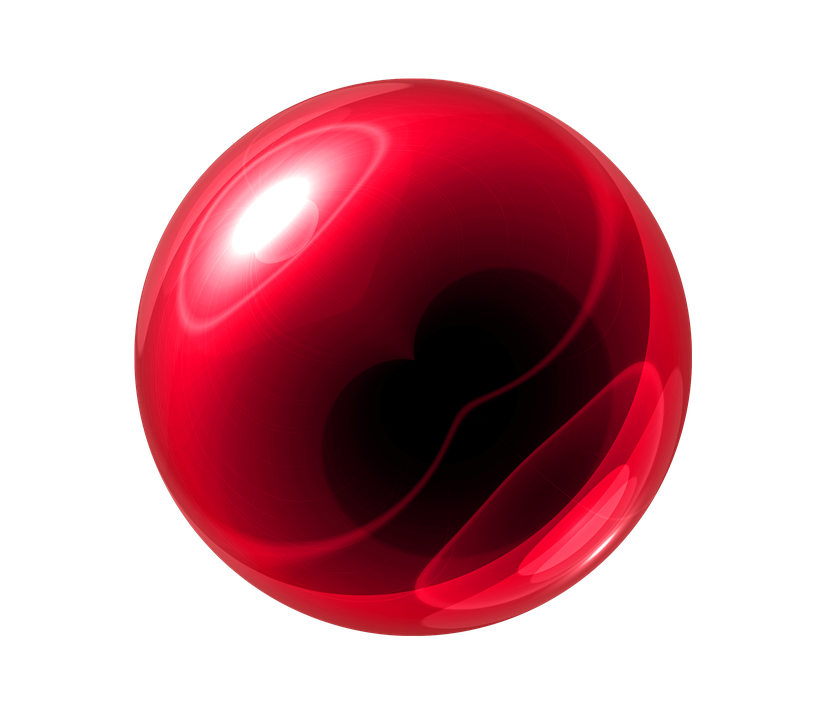 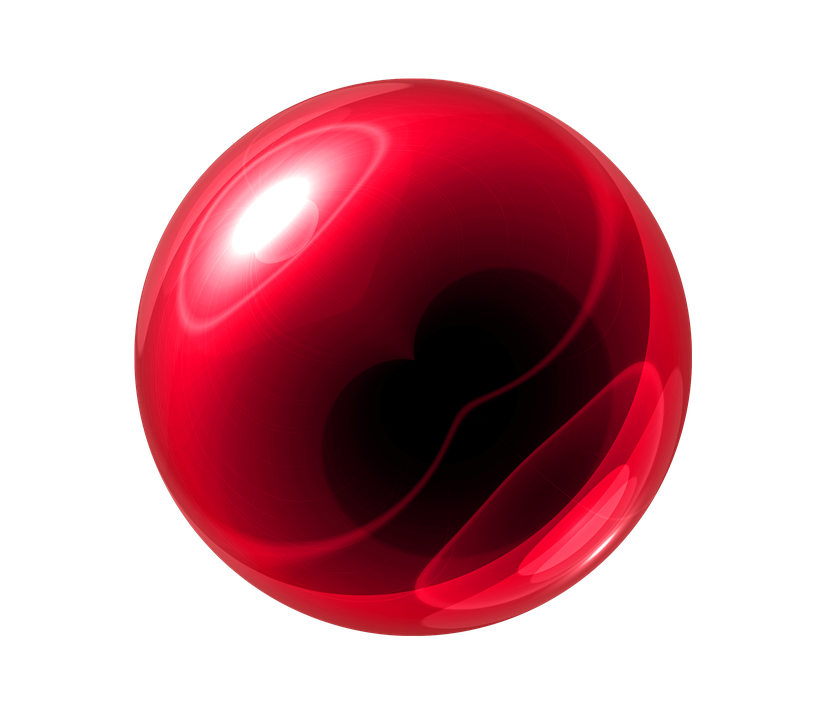 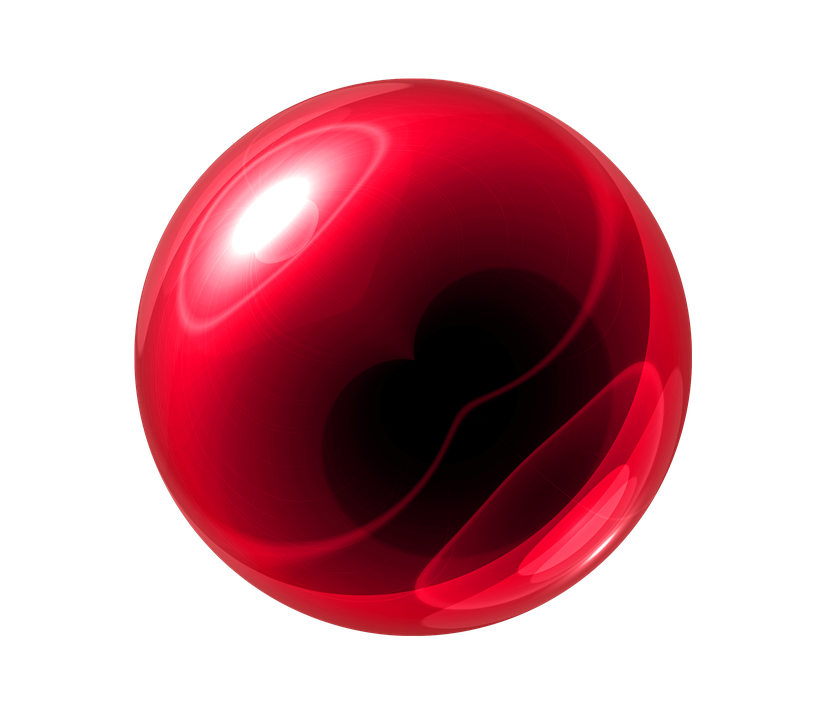 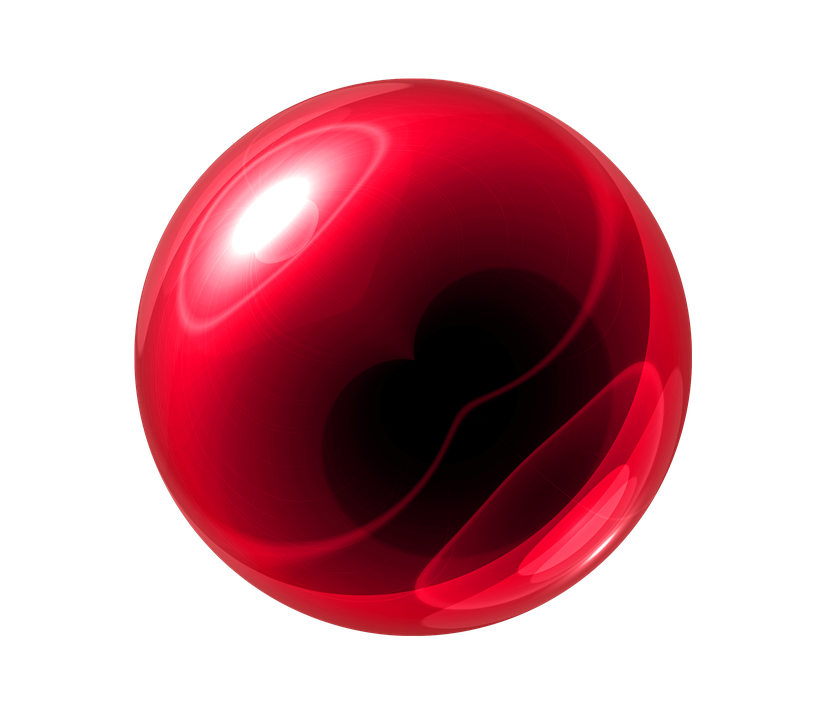 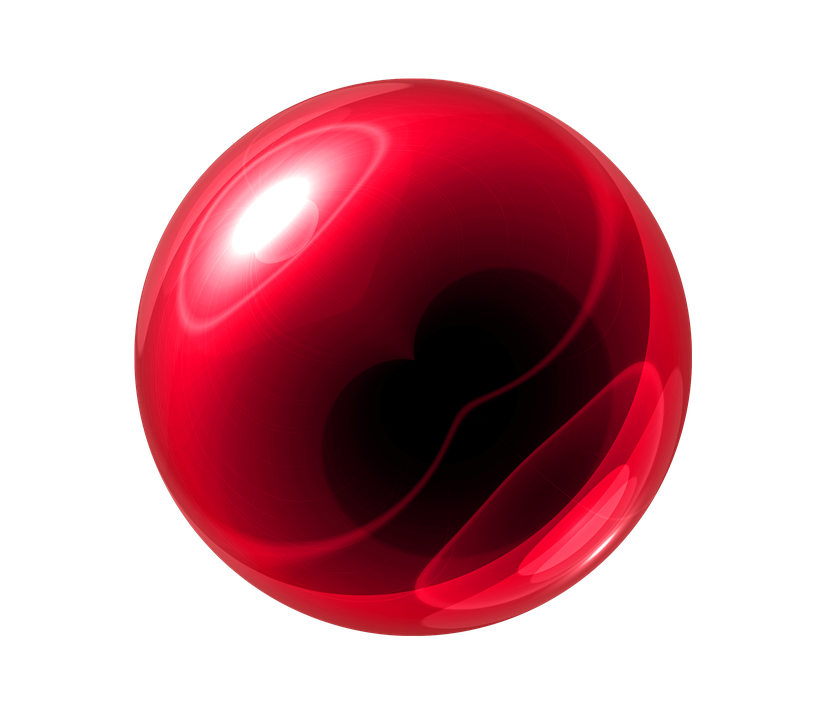 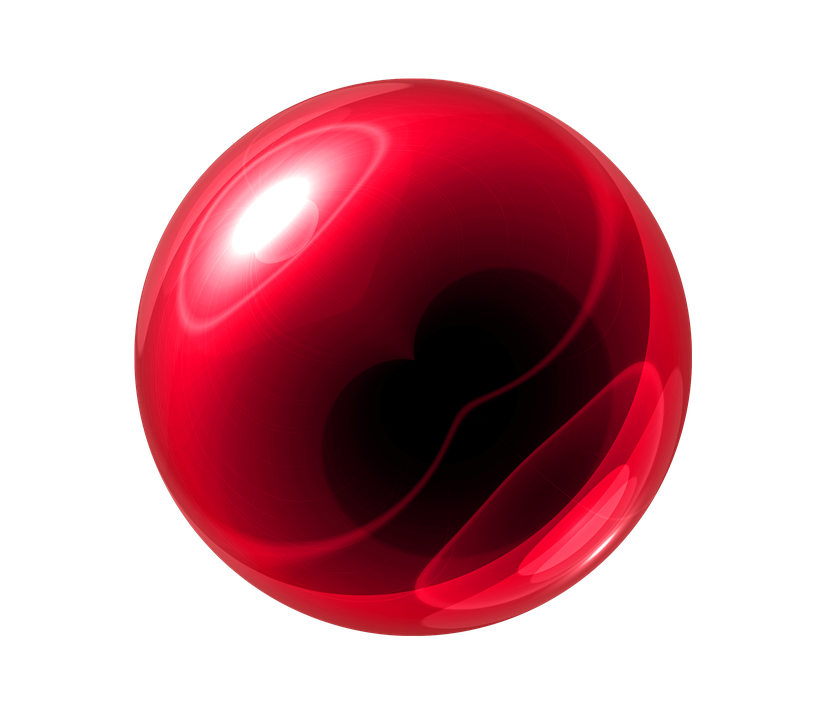 T
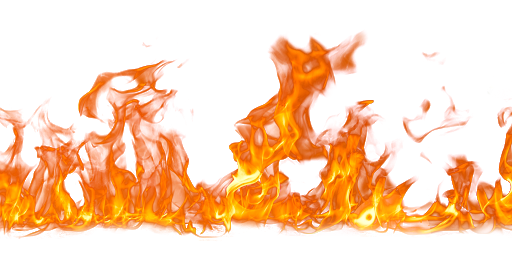 Chapitre 2
p. 70 à 73
La loi de Charles
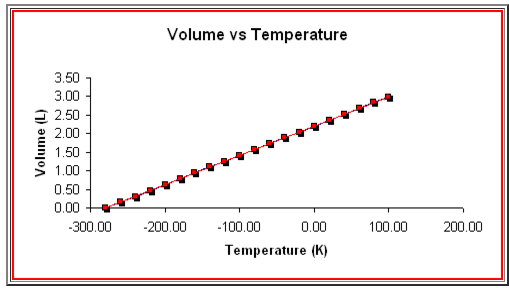 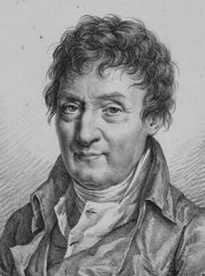 Jacques Charles
1746-1826
Chapitre 2
p. 70 à 73
La loi de Charles (applications)
Gonfler une montgolfière
Comment réparer une balle de ping pong?
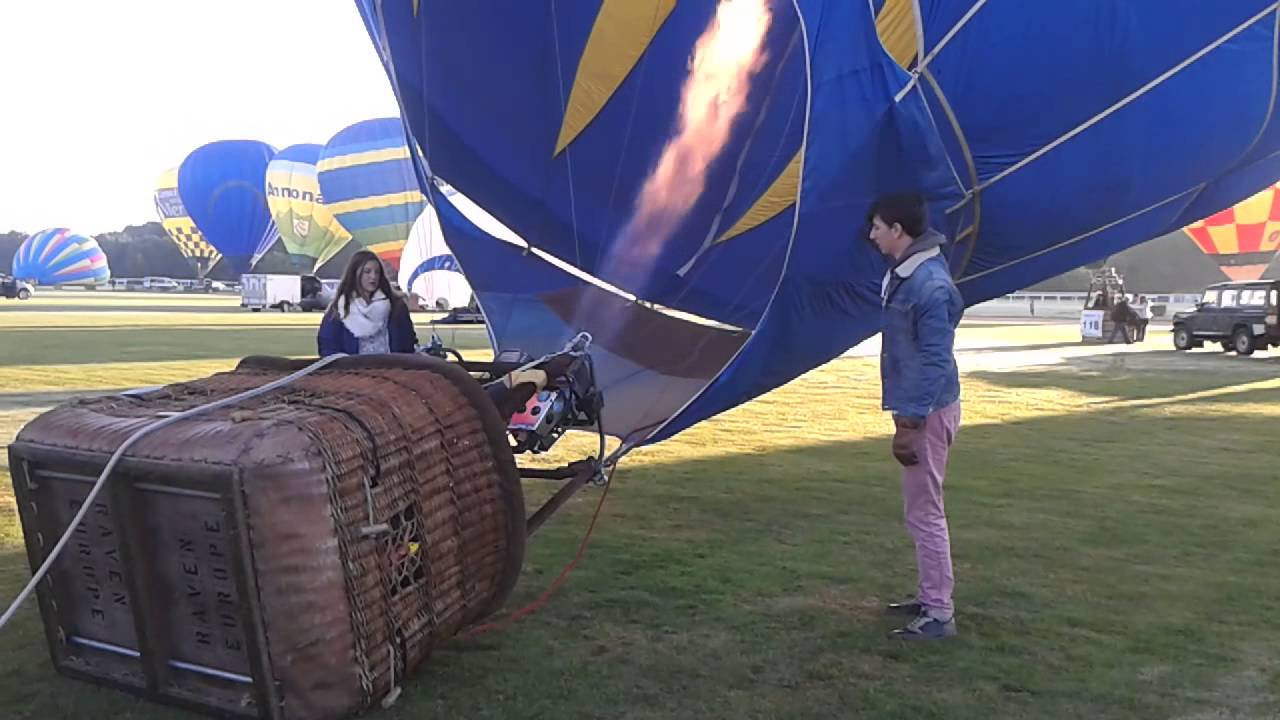 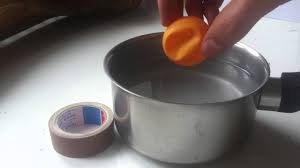 Chapitre 2
p. 74 à 75
La loi de Gay-Lussac
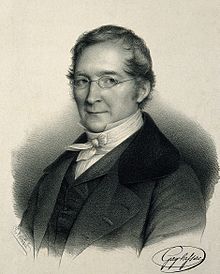 T
P
P
P
T
T
P
Louis Joseph Gay-Lussac
1770-1850
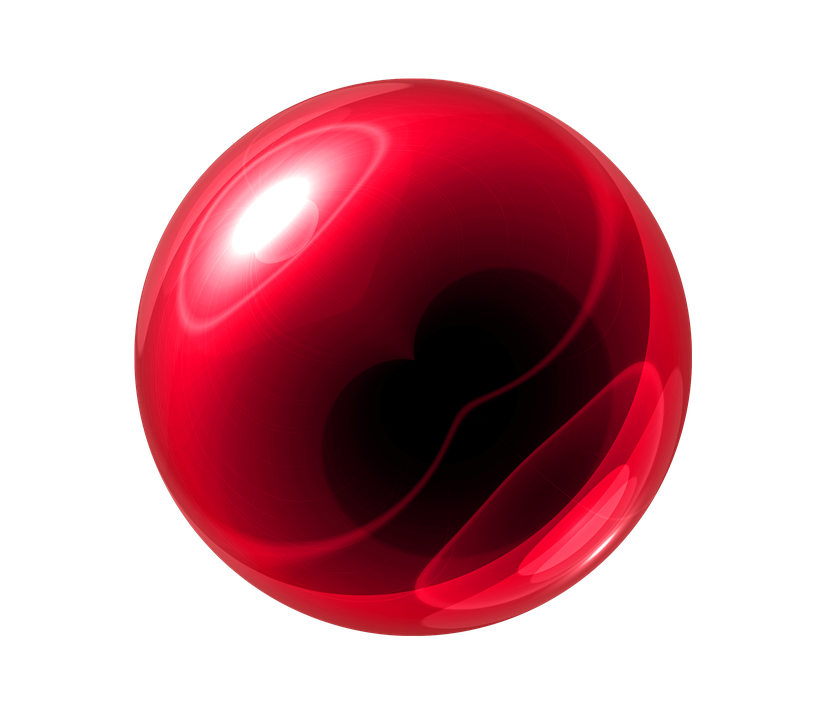 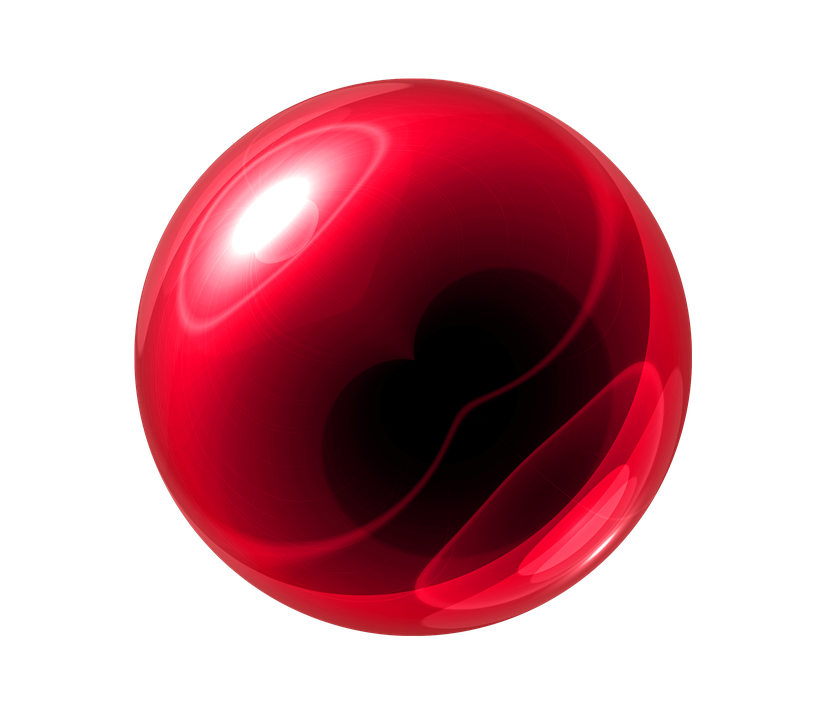 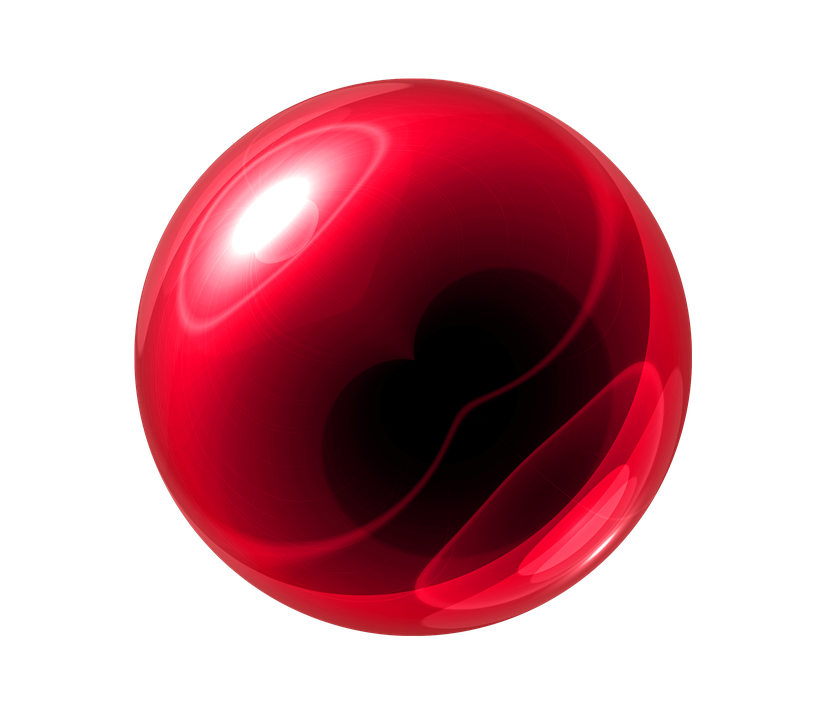 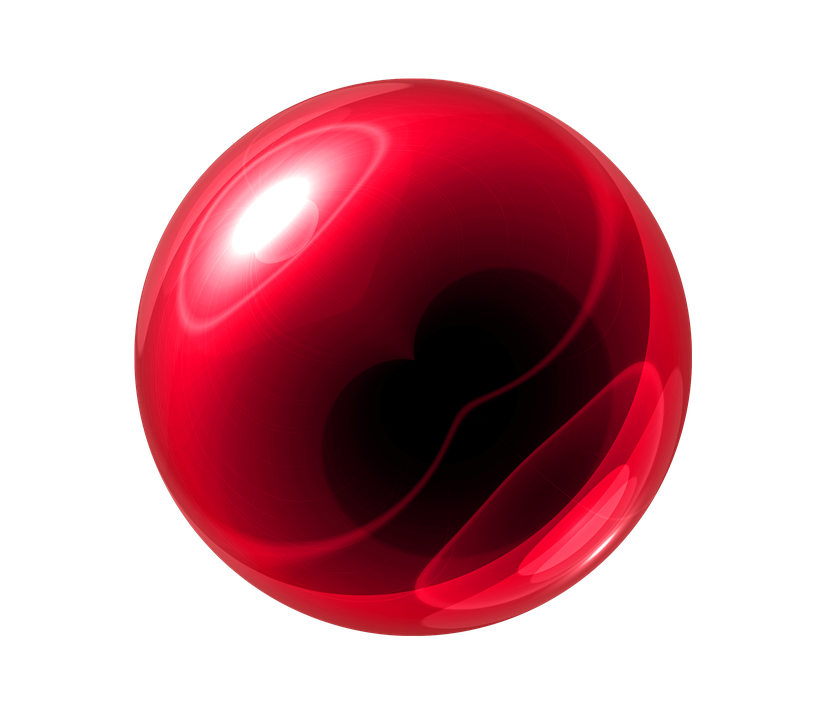 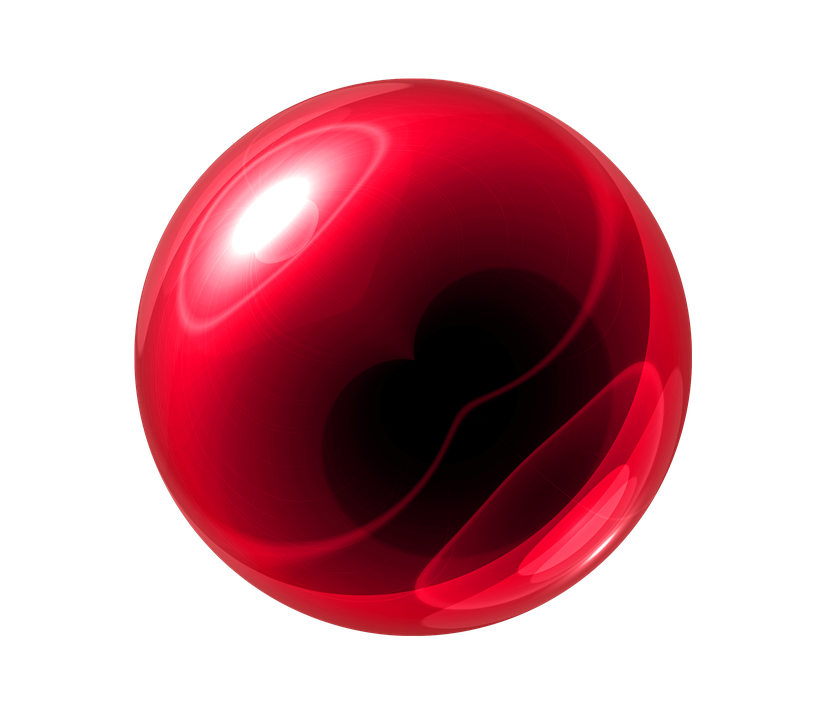 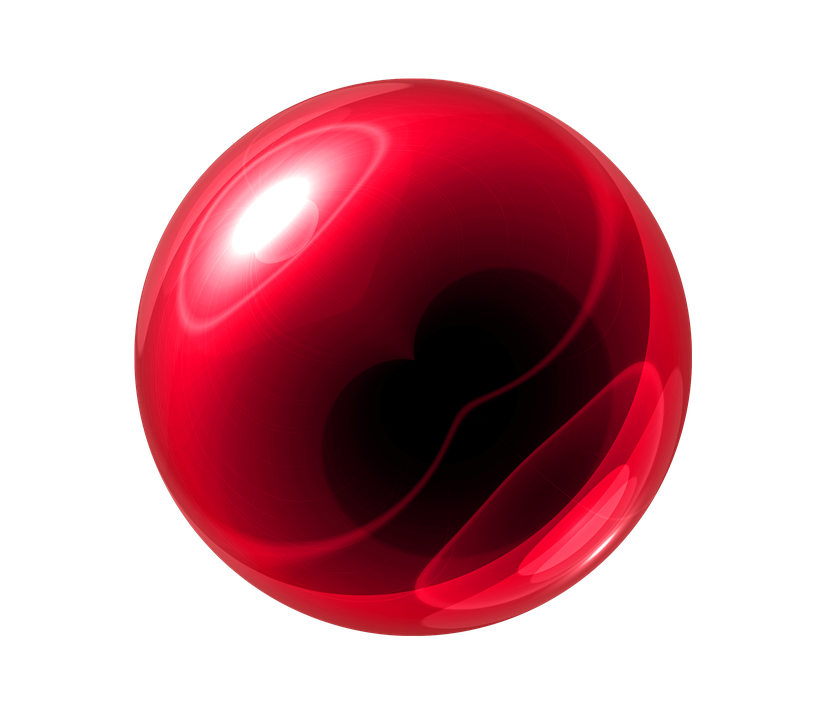 T
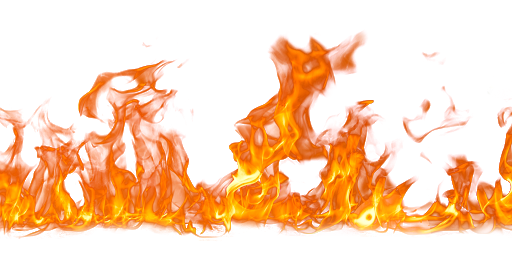 Chapitre 2
p. 74 à 75
La loi de Gay-Lussac
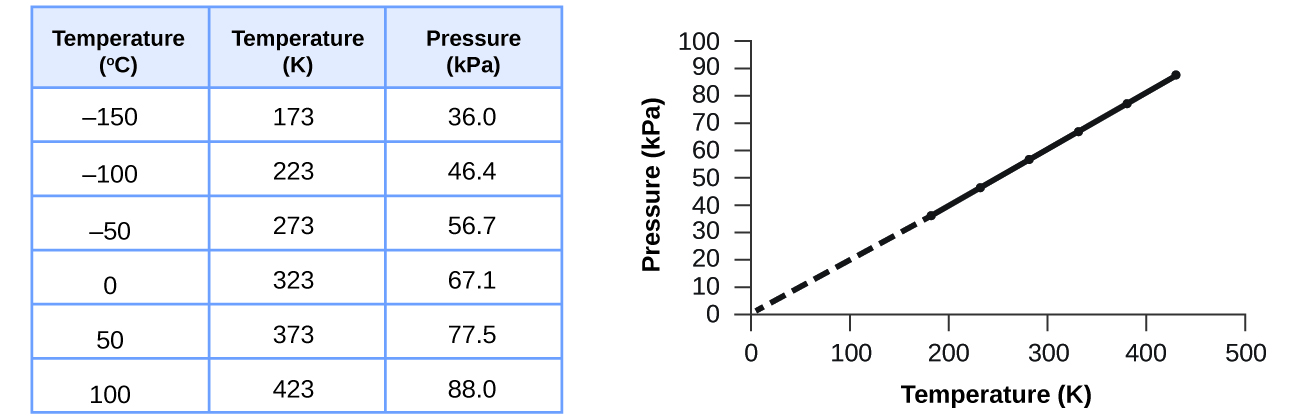 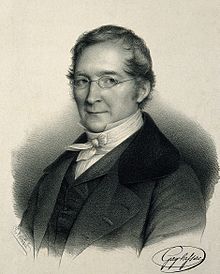 Louis Joseph Gay-Lussac
1770-1850
Chapitre 2
p. 74 à 75
La loi de Gay-Lussac
P
T
T
P
Vous possédez une mijoteuse et vous décidez de cuir du bœuf. Cette viande nécessite une température de cuisson de 75oC. Toutefois, votre mijoteuse possède une tolérance de 3 atm. Si elle dépasse cette valeur, le contenu de la mijoteuse se trouve à déborder du contenant. Sachant qu’au départ elle avait une température de 20oC et une pression atmosphérique normale, la dépassera-t-elle la pression prescrite par la compagnie lors de la cuisson?
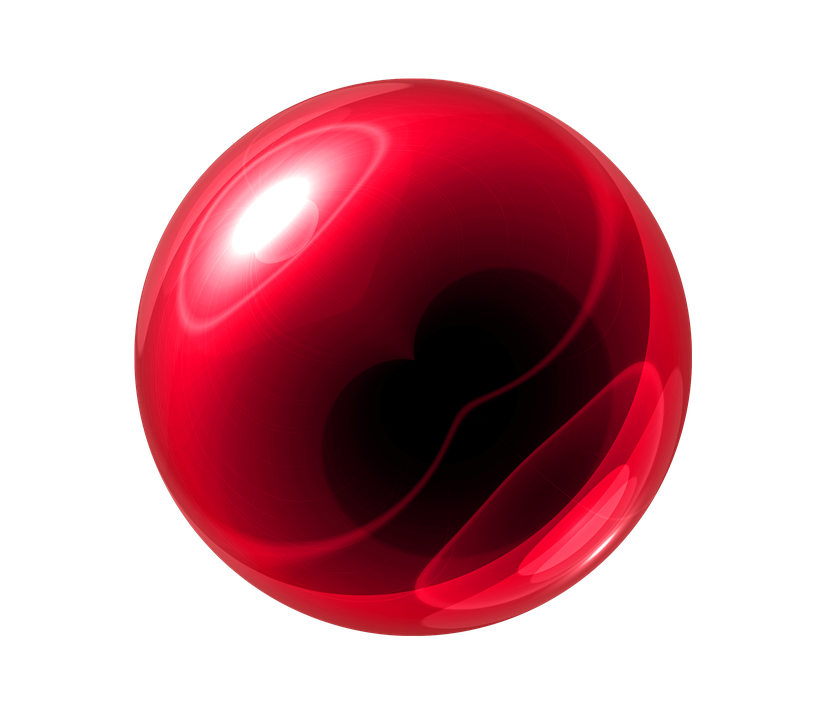 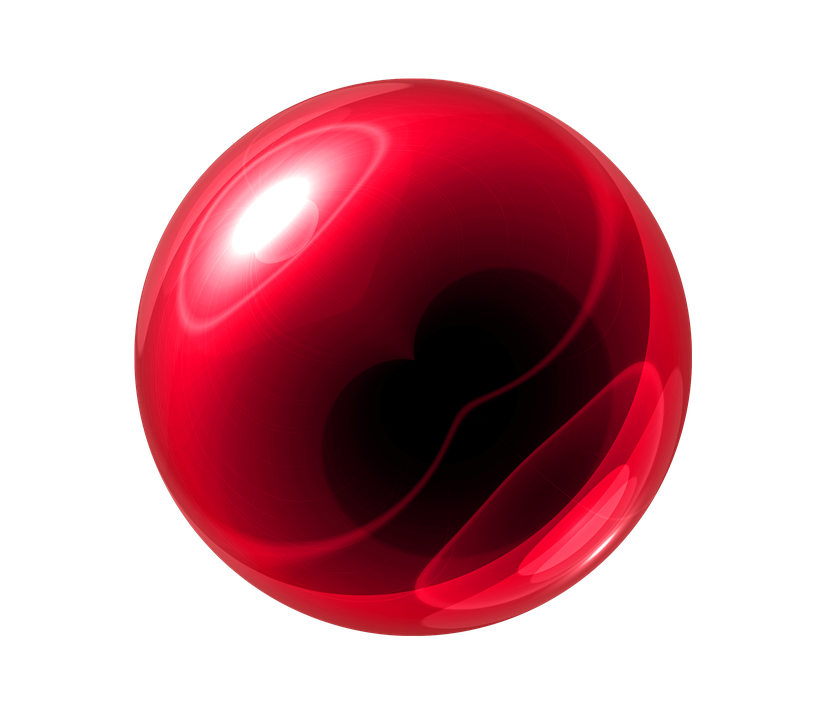 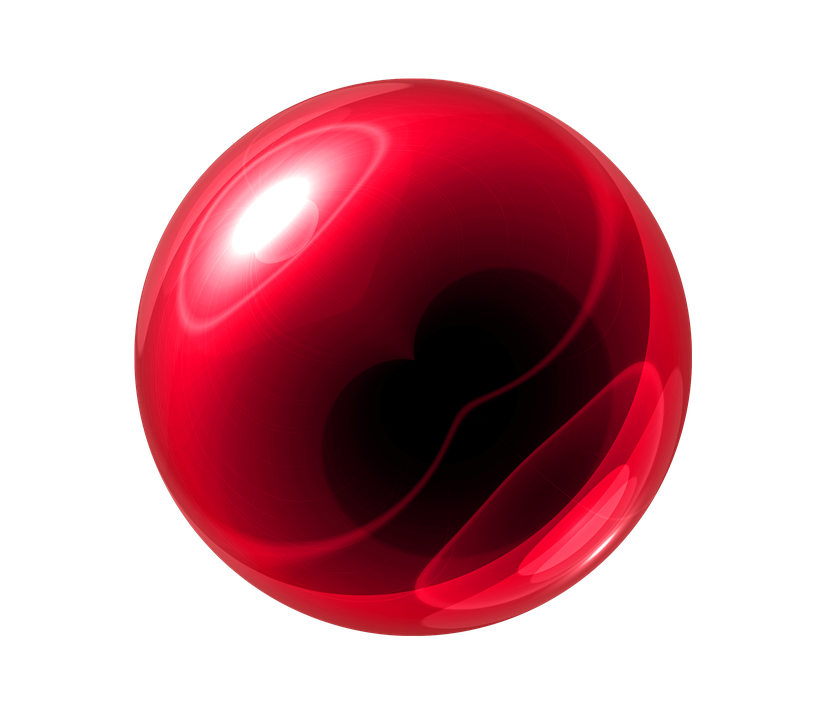 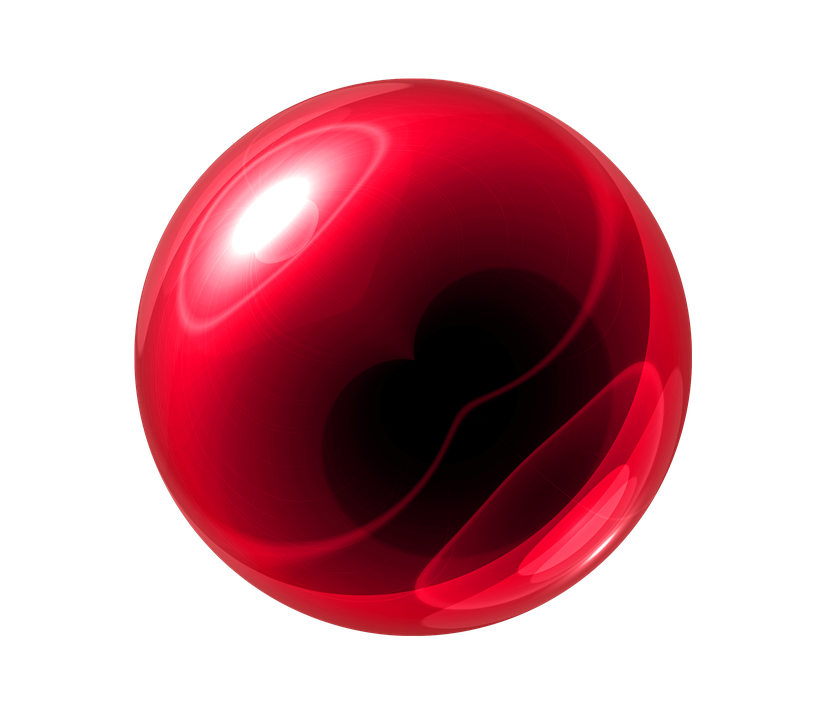 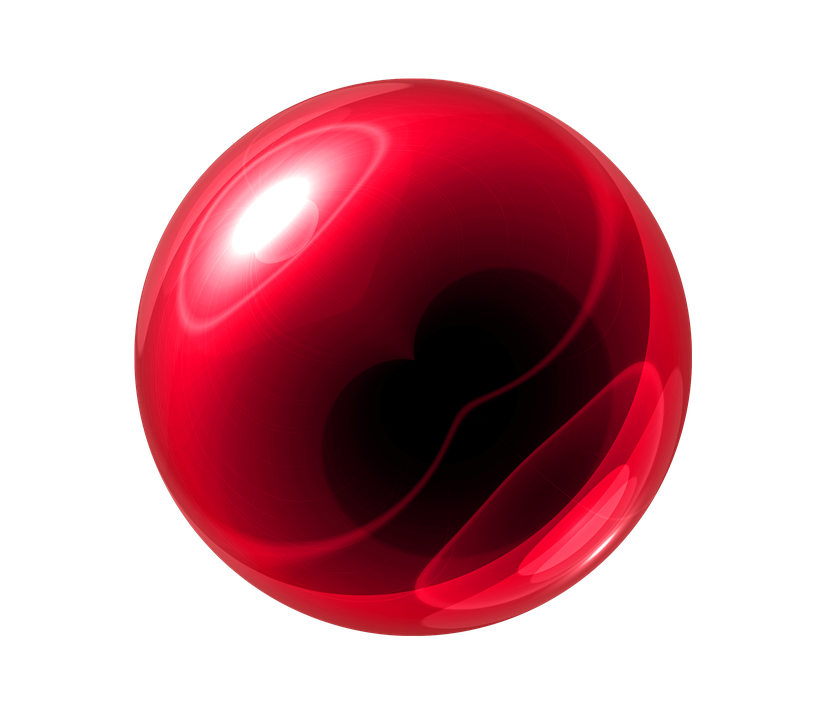 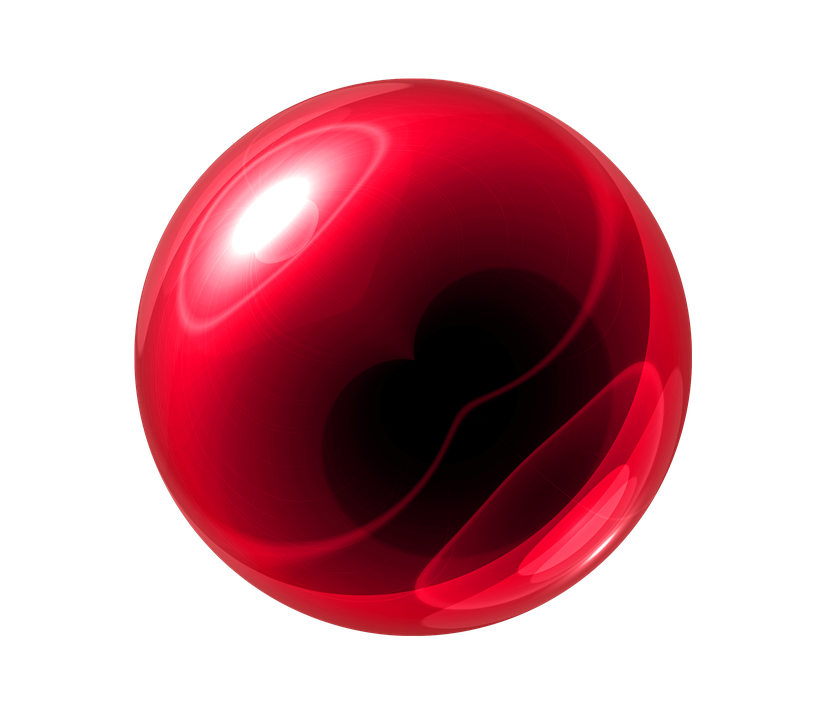 2- Formule
3- Calculs
1- Données
4- Réponse
P1  = 1 atm
T1 = 20oC  293 K
P2 = ?
T2 = 75oC  348 K
P2 = 1,18 atm
Chapitre 2
p. 74 à 75
La loi de Gay-Lussac (applications)
Cocotte minute
Autoclave
Pistolet
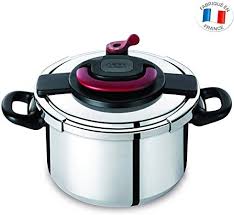 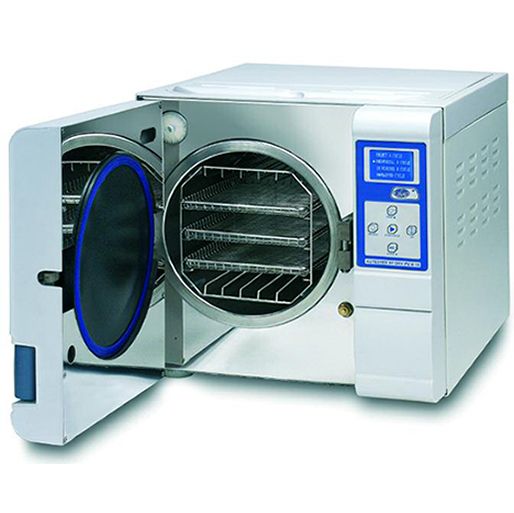 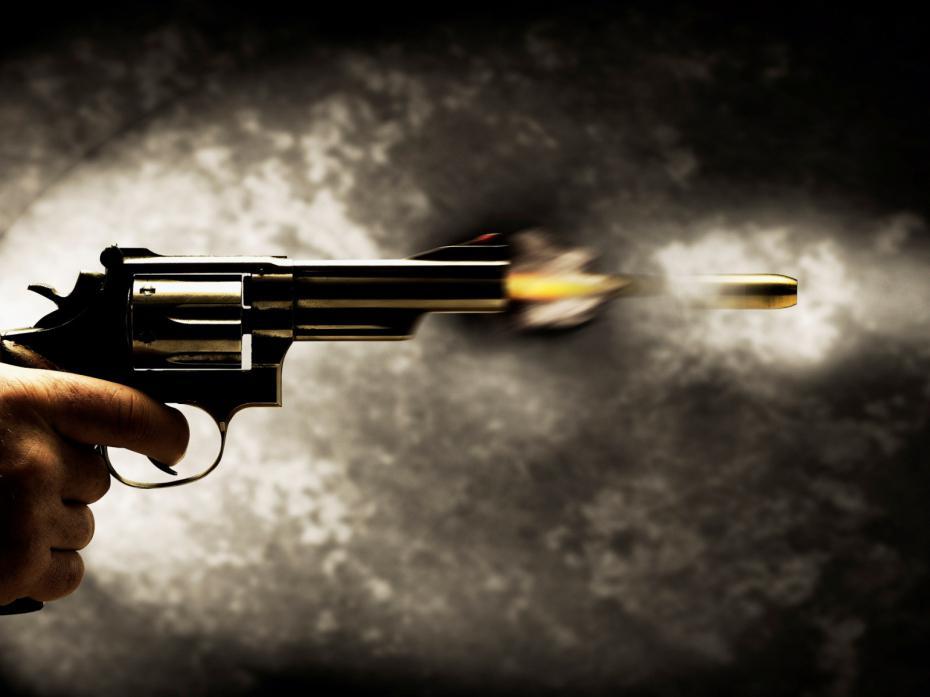 Chapitre 2
p. 76 à 78
La loi d’Avogadro
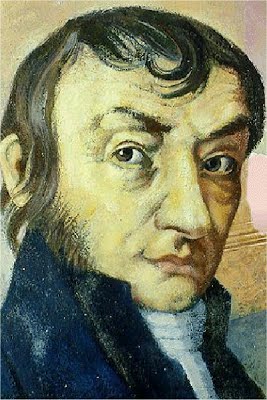 V
n
V
V
n
n
V
Amedeo Avogadro
1776-1856
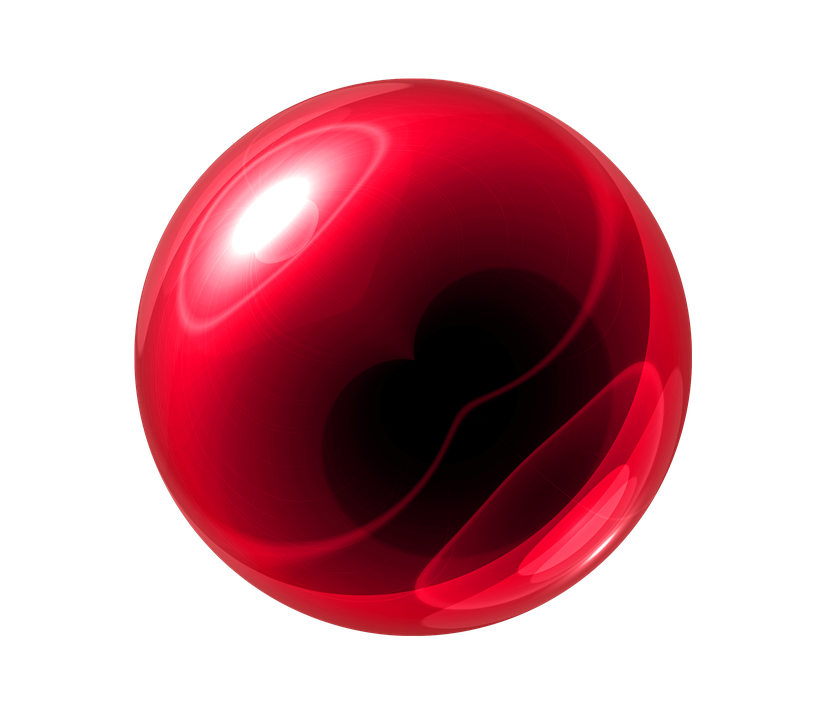 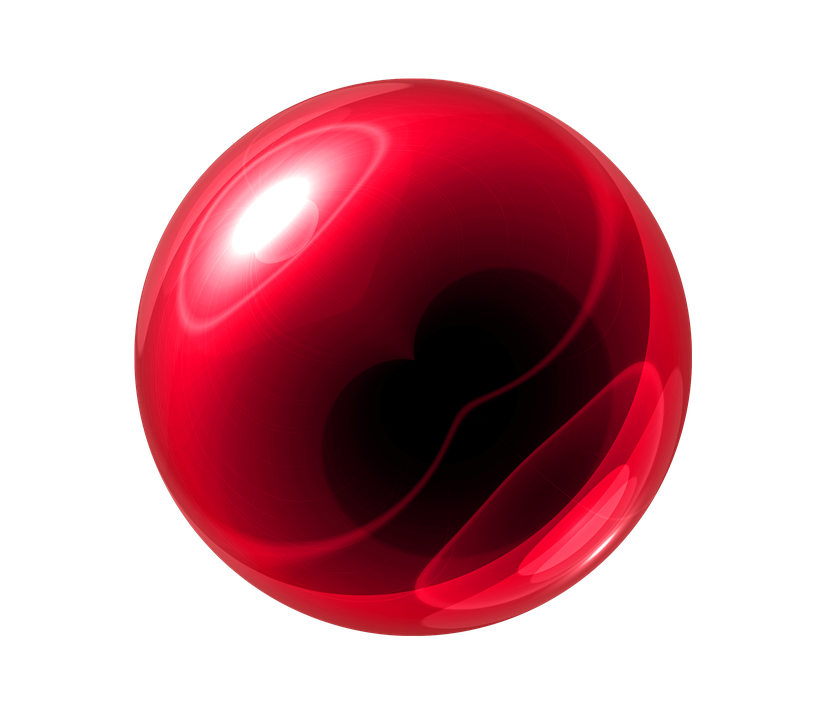 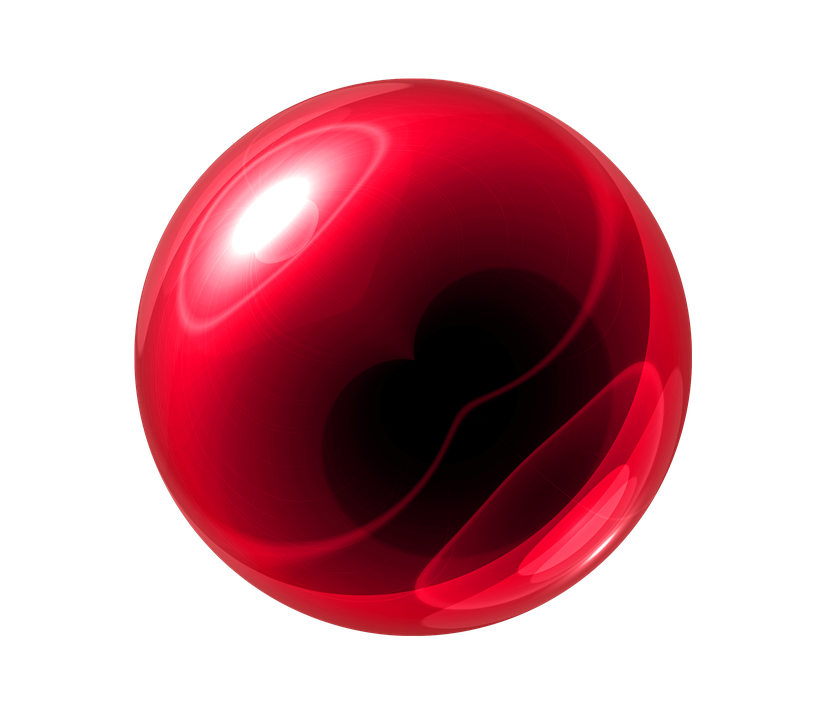 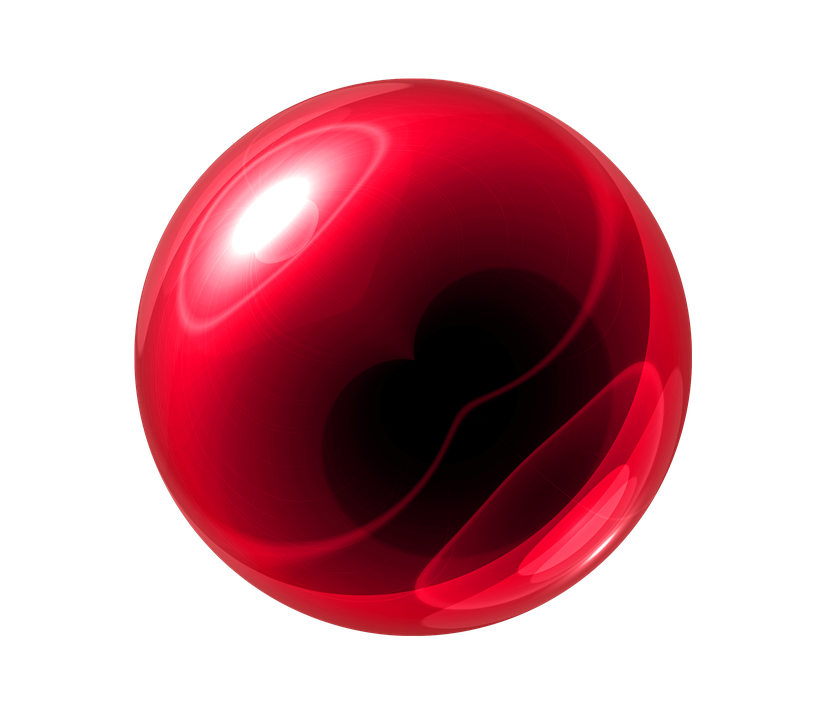 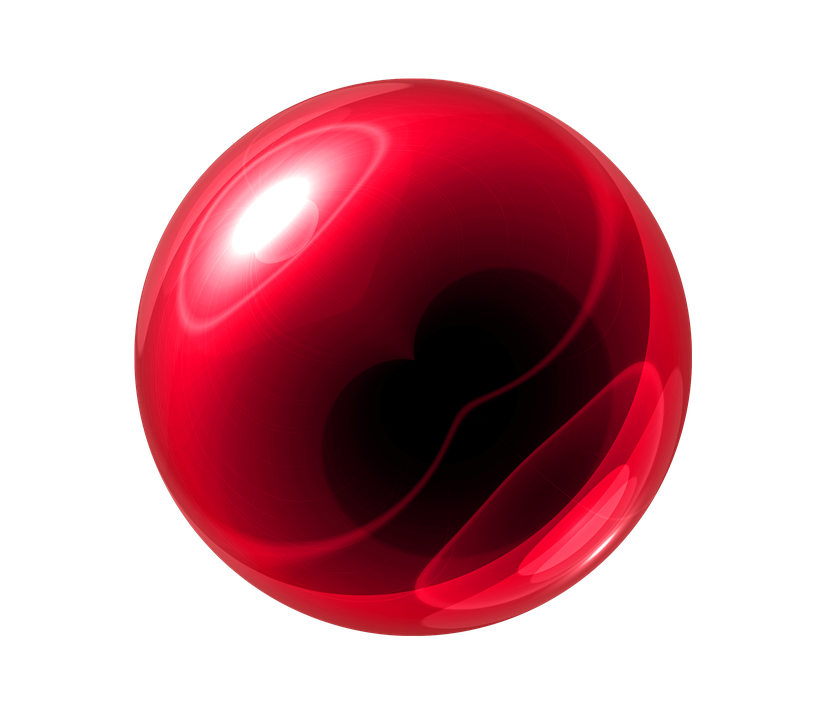 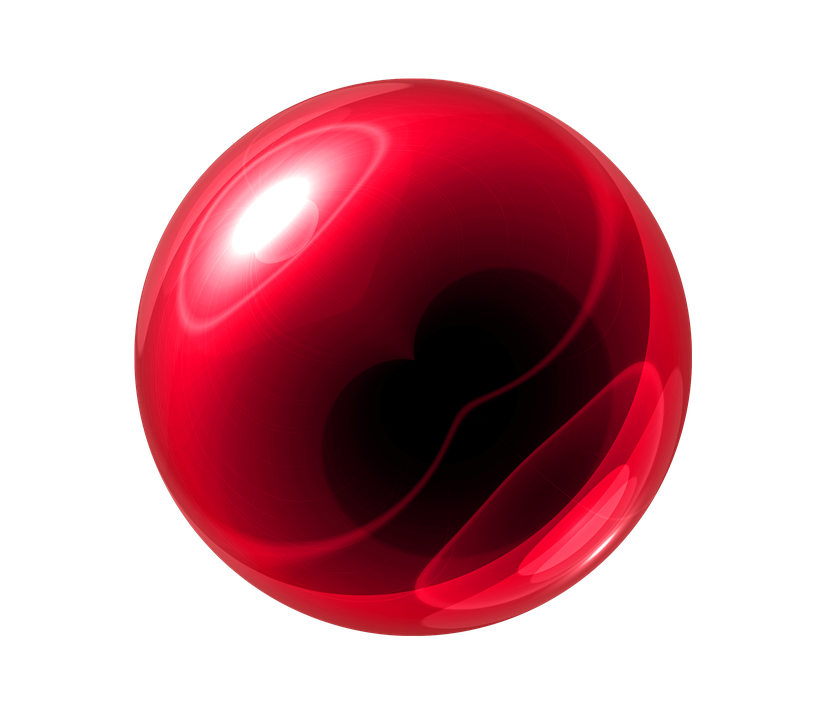 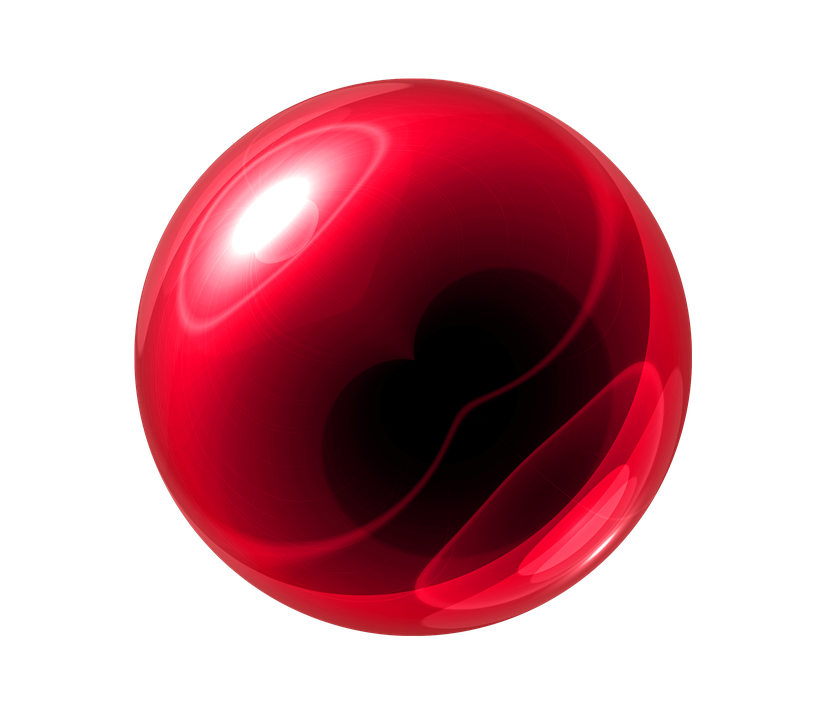 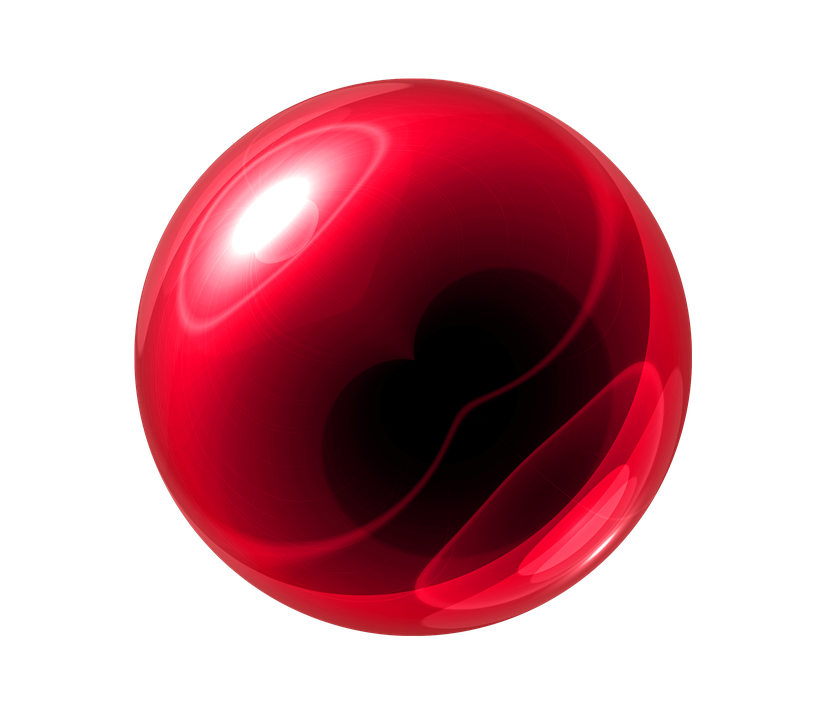 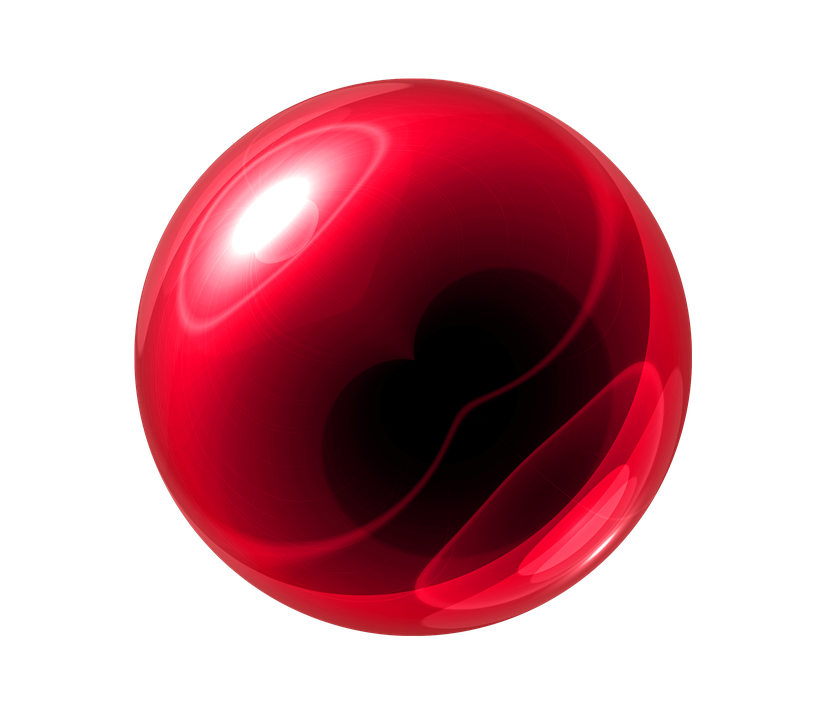 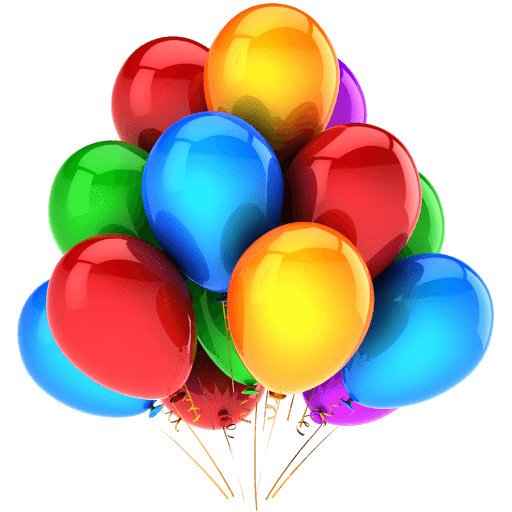 n
Chapitre 2
p. 79
La loi pression et quantité de matière
P
n
P
P
n
n
P
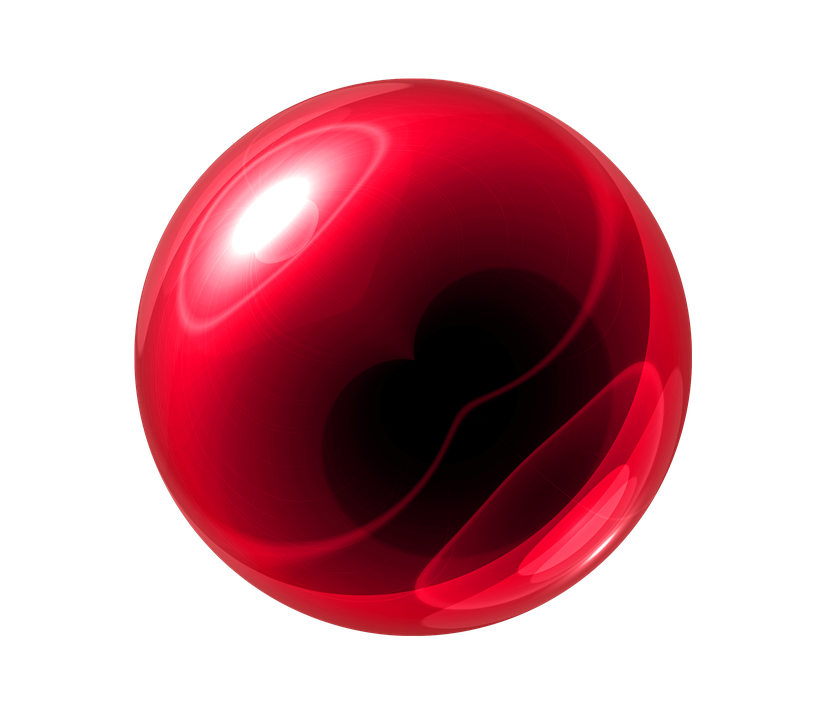 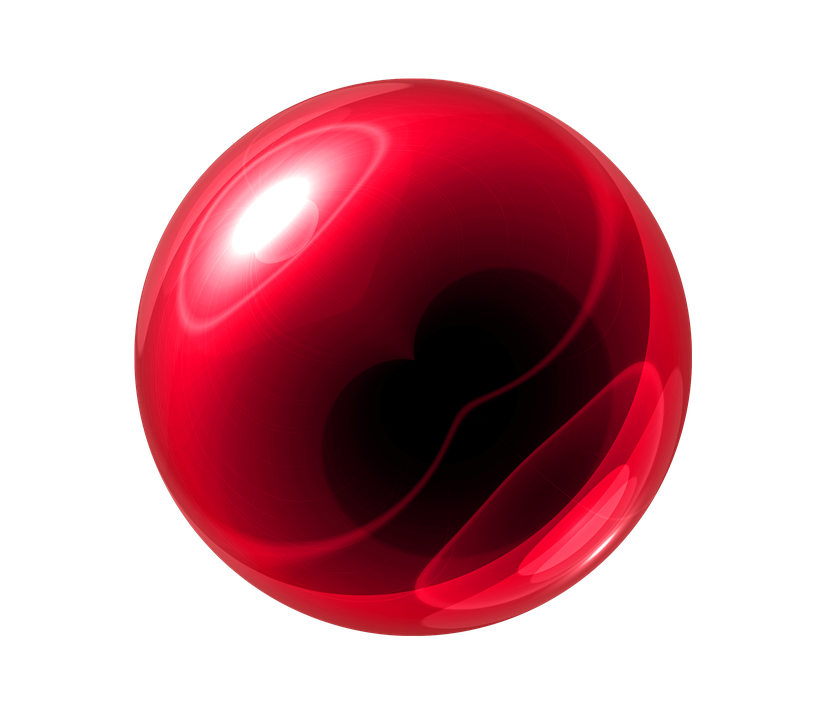 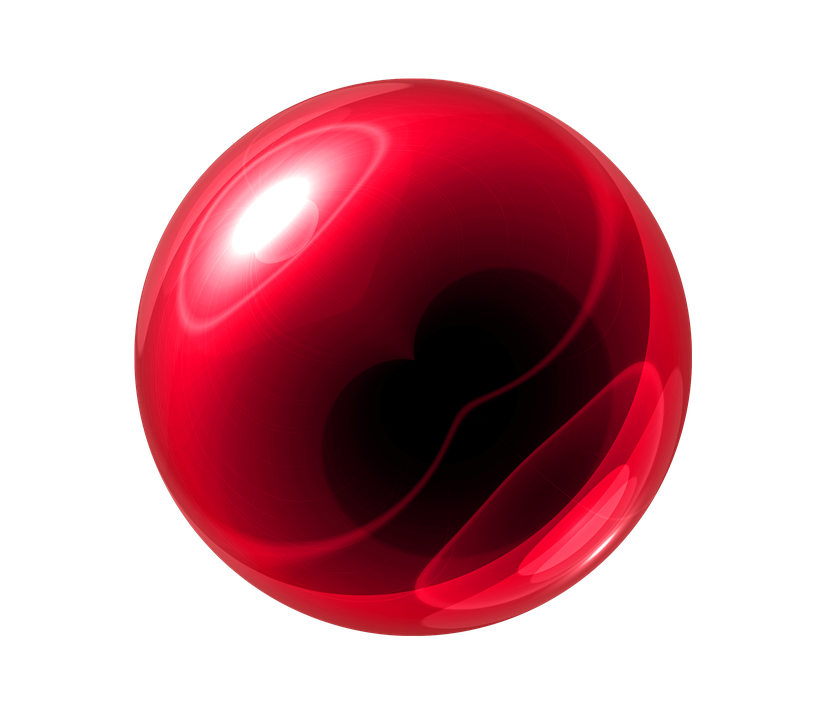 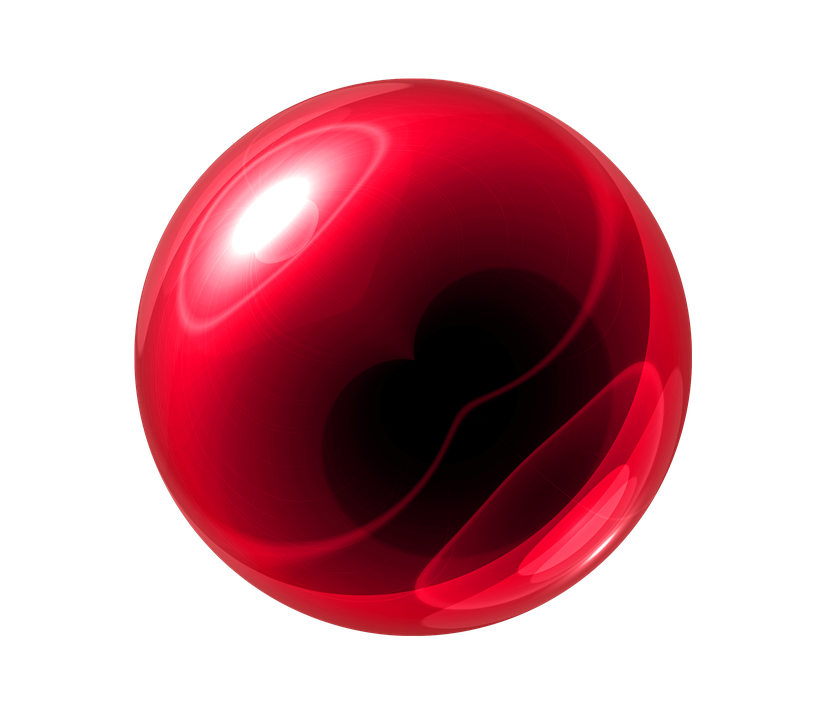 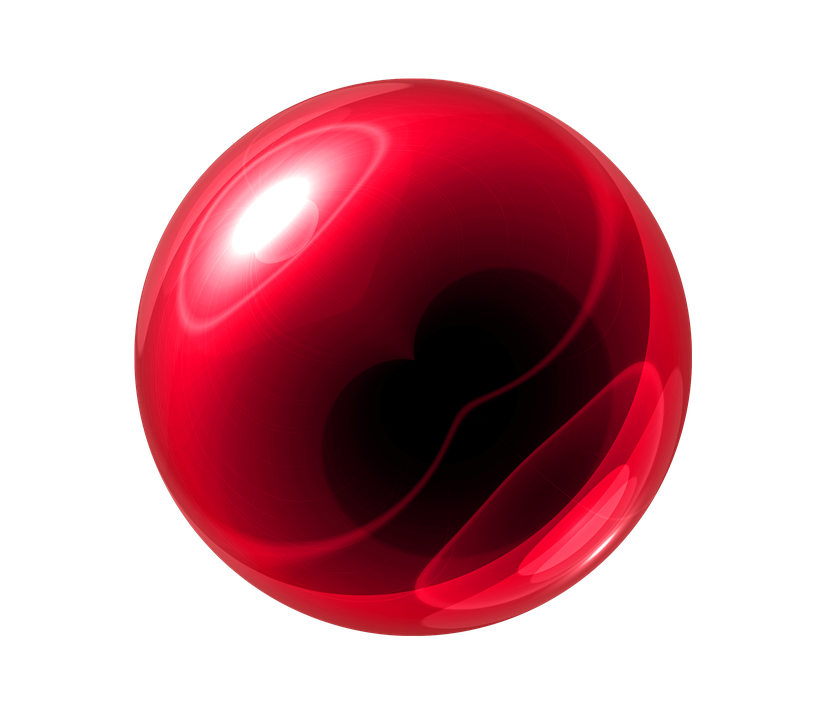 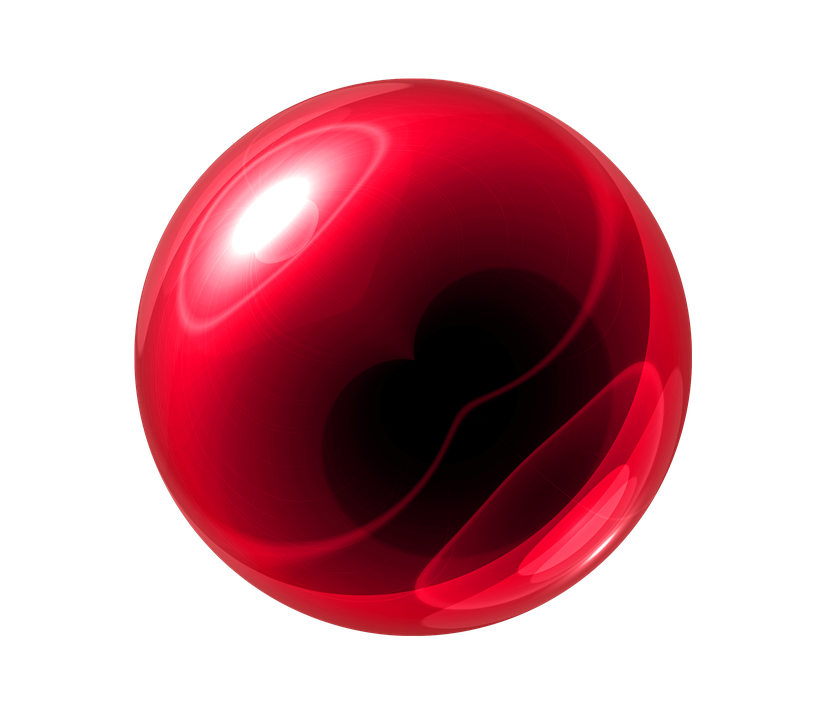 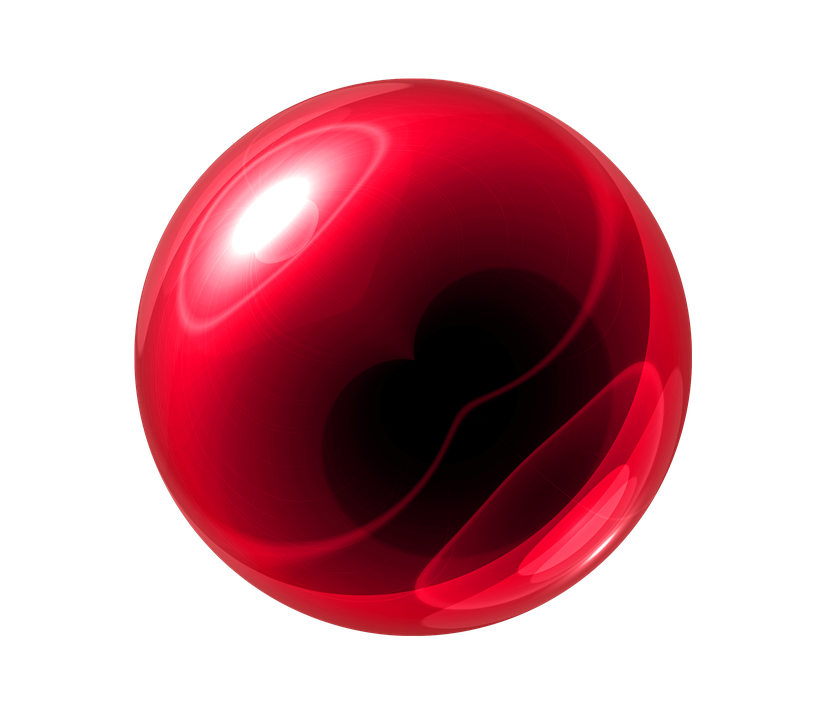 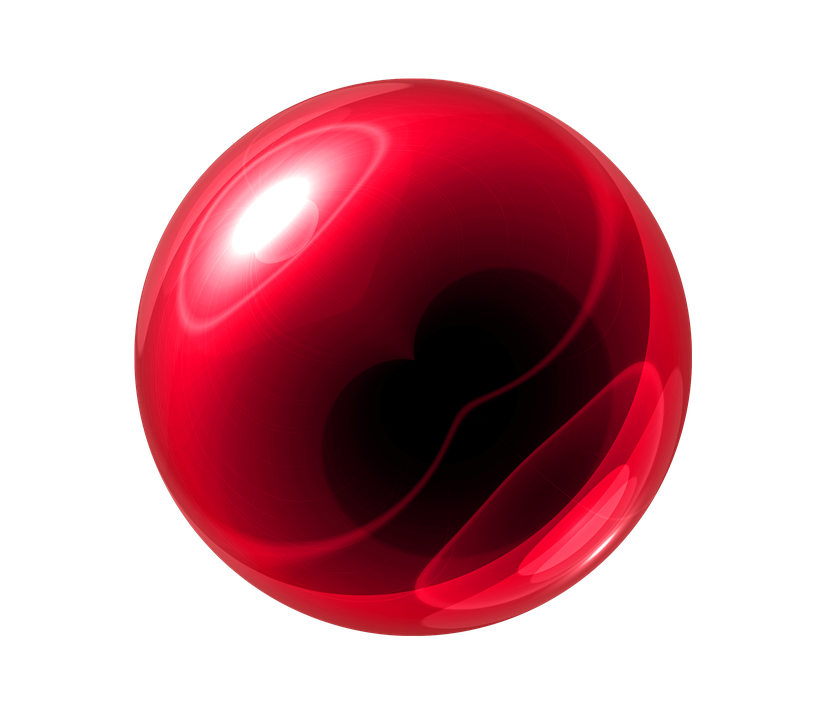 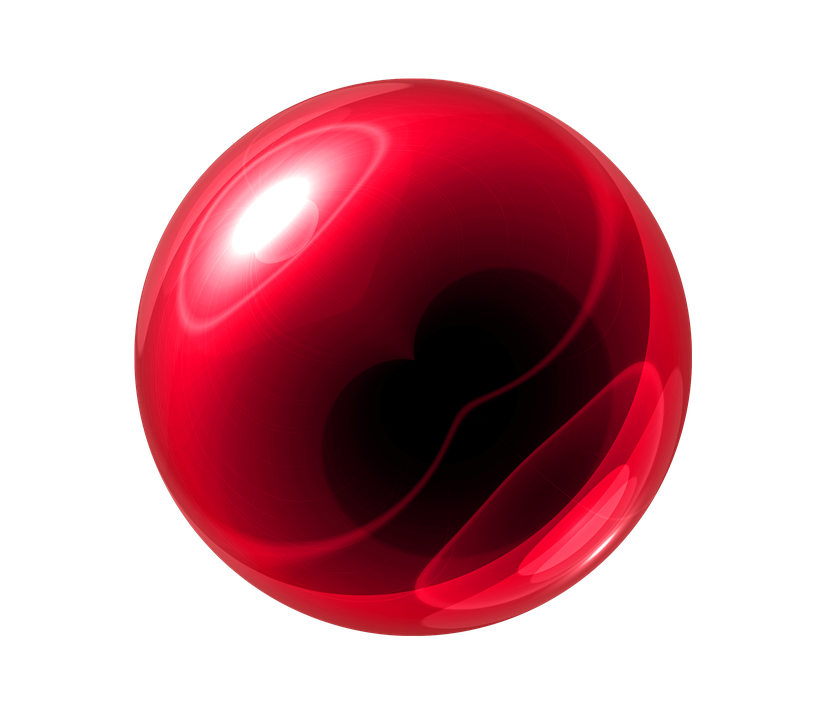 n
Chapitre 2
p. 109
Lois simples des gaz (résumé p. 109)
Variables:
n = quantité de moles
T = température en Kelvin
P = pression
V = volume
Chapitre 2
p. 67
Conventions pour les exercices
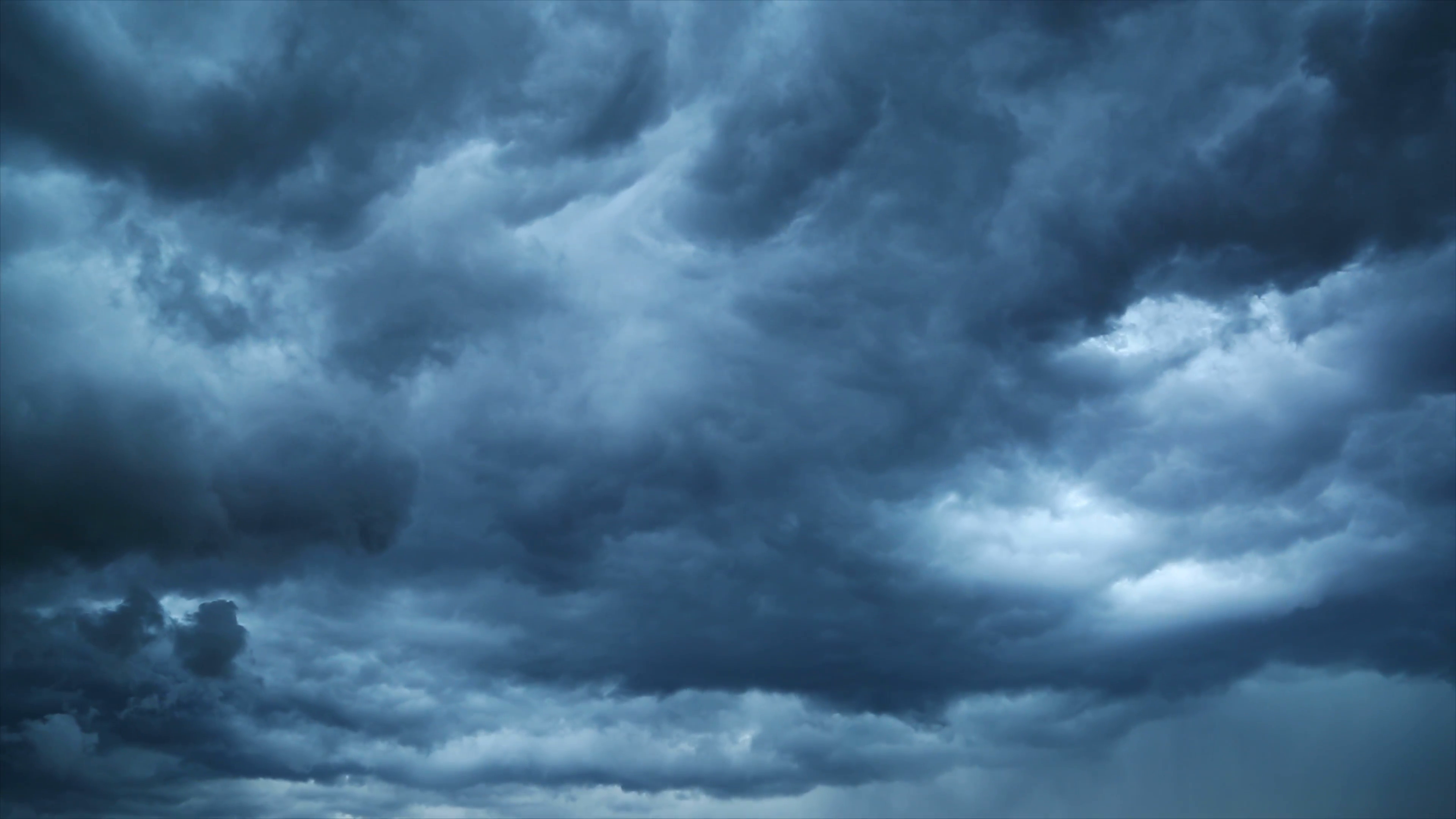 Il est important de distinguer les termes TPN (Température et pression normale) et TAPN (Température ambiante et pression normale). Ces valeurs sont à apprendre par cœur.
Conditions à TPN
Conditions à TAPN
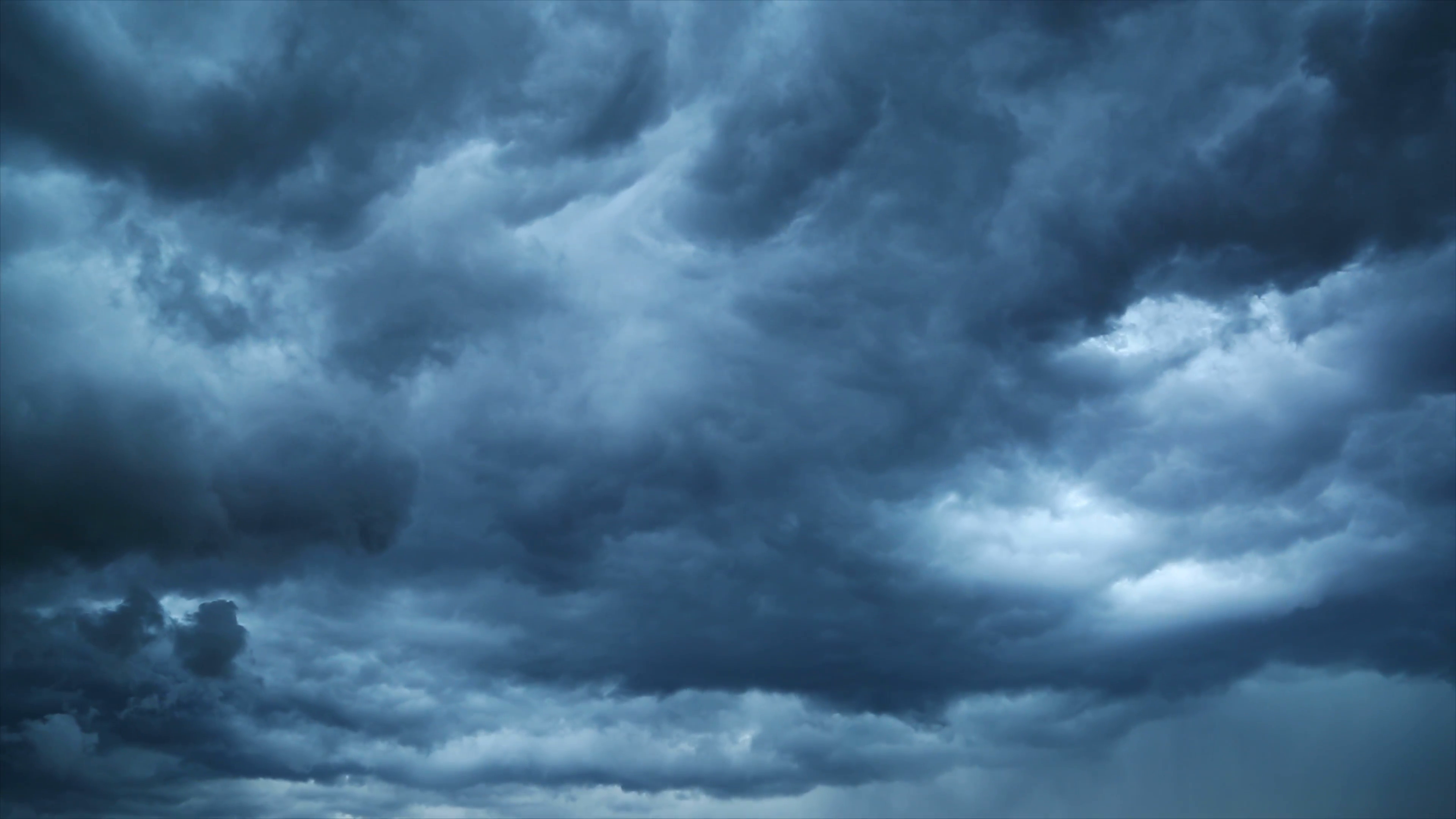 Chapitre 2
Information supplémentaires pour les exercices
Chapitre 2
p. 67 et 81
Volume molaire d’un gaz
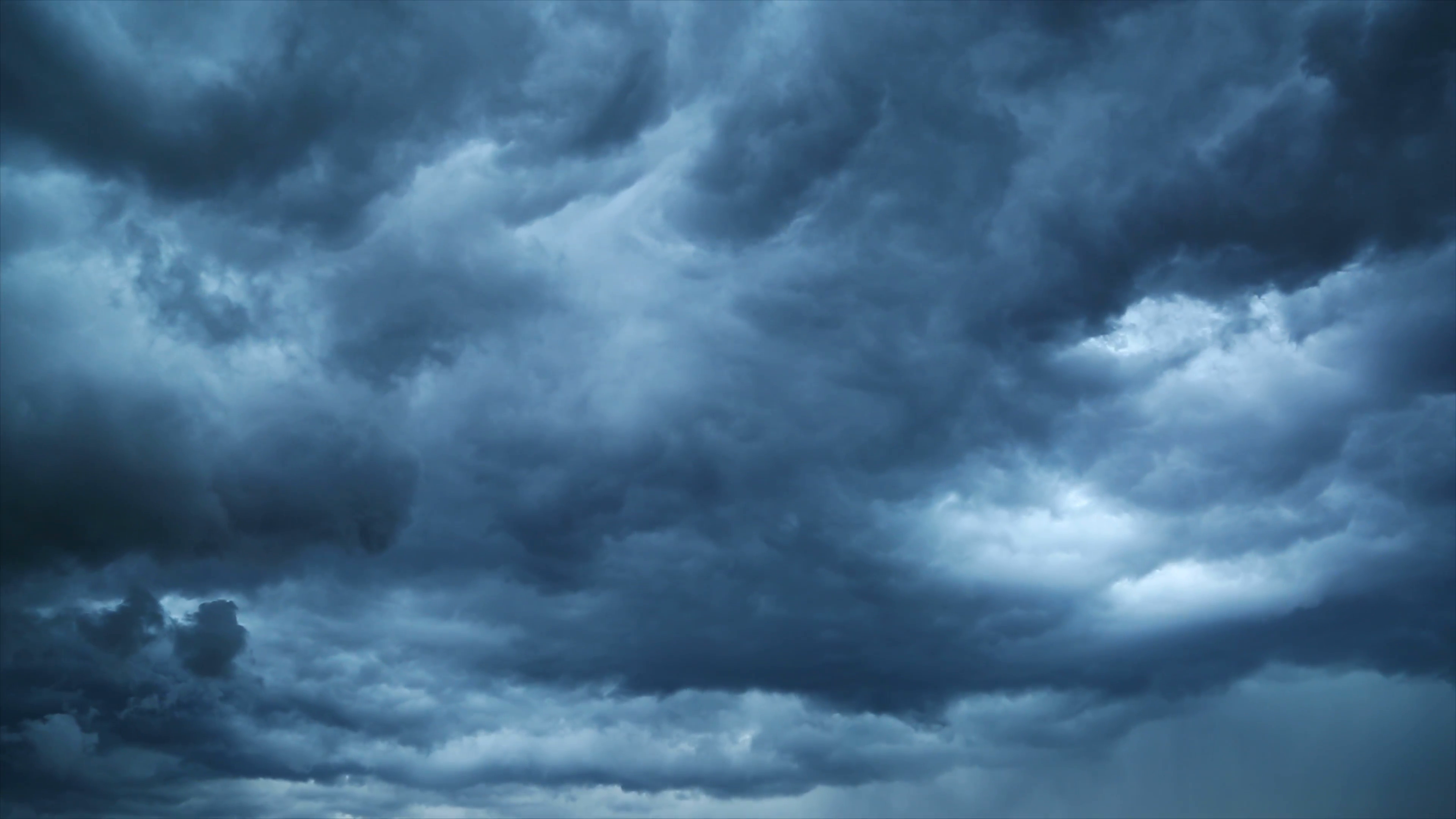 Constat suite à l’hypothèse d’Avogadro:
La nature du gaz ne changera pas le volume occupé. Une mole de gaz, aux même conditions de température et de pression, occupera la même espace.
La connaissance de ces valeurs peuvent accélérer la résolution de problèmes, mais je ne suggère pas de les mémoriser car on peut toujours calculer. Tu peux te servir de ces valeurs si tu désires.
Conditions à TAPN
Conditions à TPN
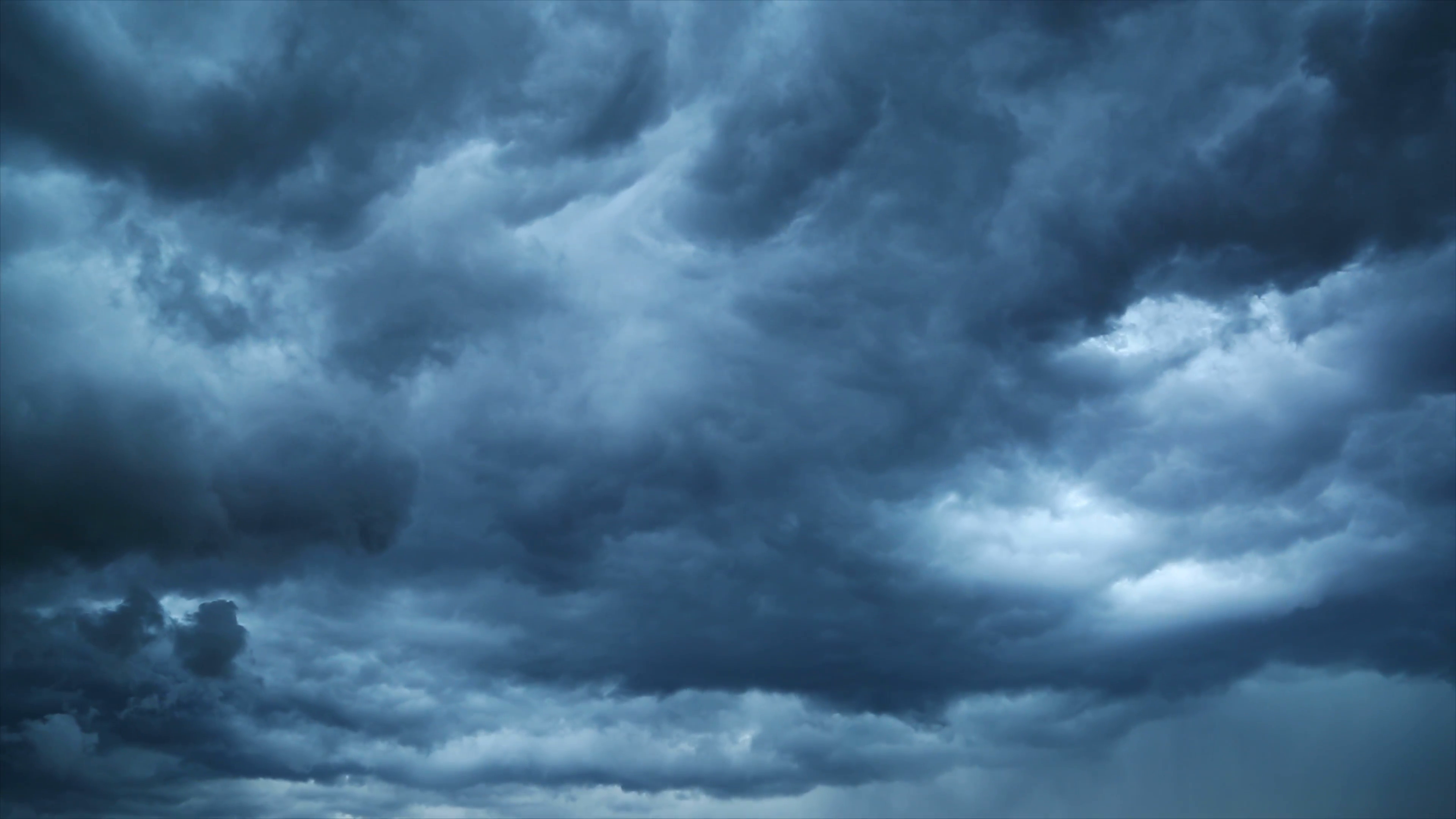 Chapitre 2
Devoir
Étapes de résolution d’un problème
Lire le problème et mettre en évidence les valeurs données (utiliser un surligneur). 
Résoudre un problème en utilisant les sections suivantes:
Données
Identifier  et classer les variables (V, T, P et n) du problème
Identifier les deux variables qui vont changer; identifier les deux variables fixes (constantes)
Convertir les valeurs au besoin
Formule
Choisir la relation (la loi) appropriée et l’écrire
Isoler la variable cherchée selon les besoins du problème
Calculs
Substitution des valeurs avec unités
Calcul et isoler la réponse finale
Réponse
SVP encadrer ou encercler la réponse pour simplifier la tâche du correcteur
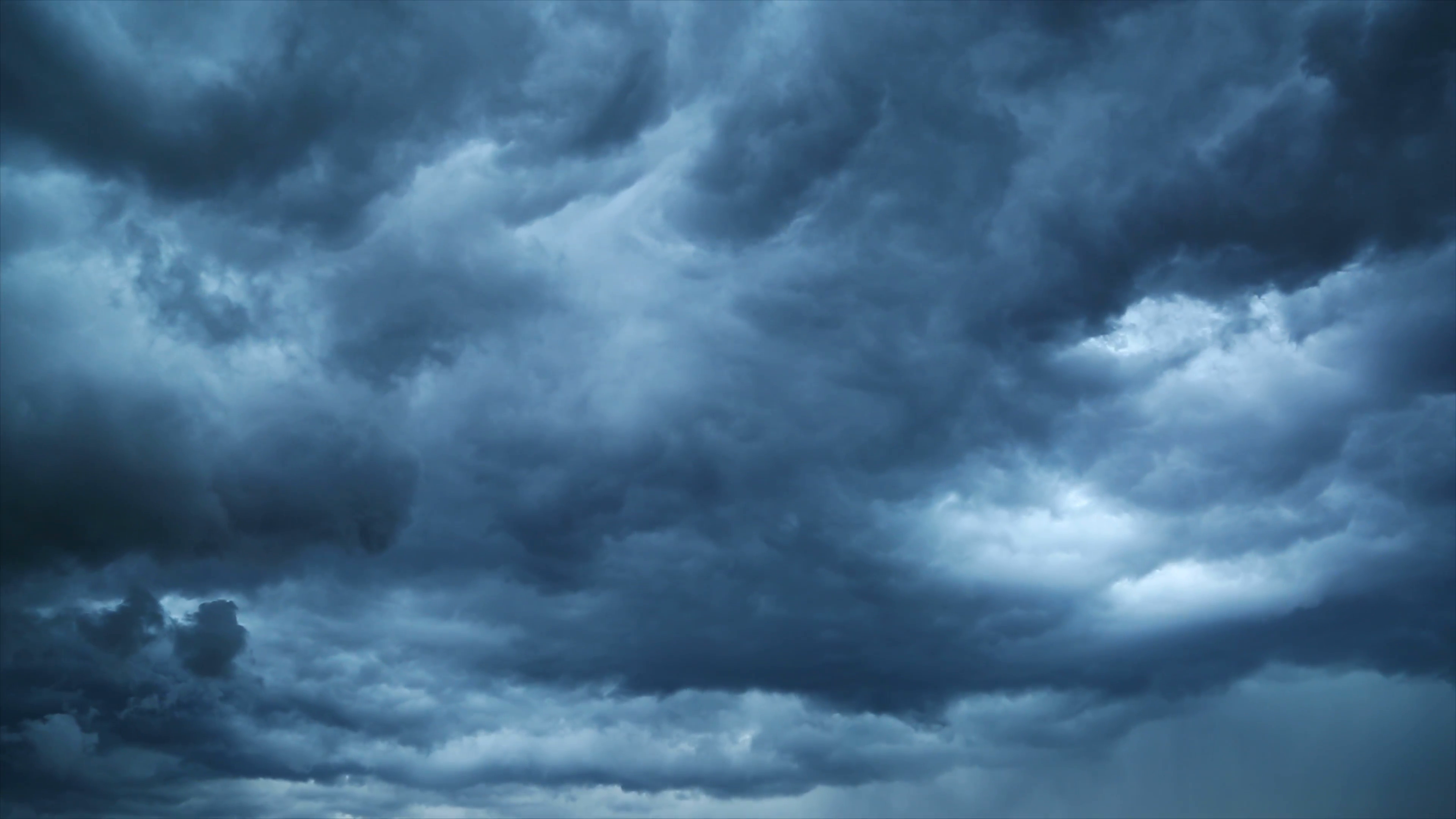 Chapitre 2
Dernier cours (tu es en retard)
p. 46 # 1, 2 (sauf d), 5
p. 53 # 1, 5
p. 82 # 1,2
Devoir
Aujourd’hui 
p. 82 #5 à 8, 10 à 14, 16 à 24
(Note : #8, 16 implique un concept avancé mais 75% du problème est du niveau du test)
Moodle : à venir au prochain cours
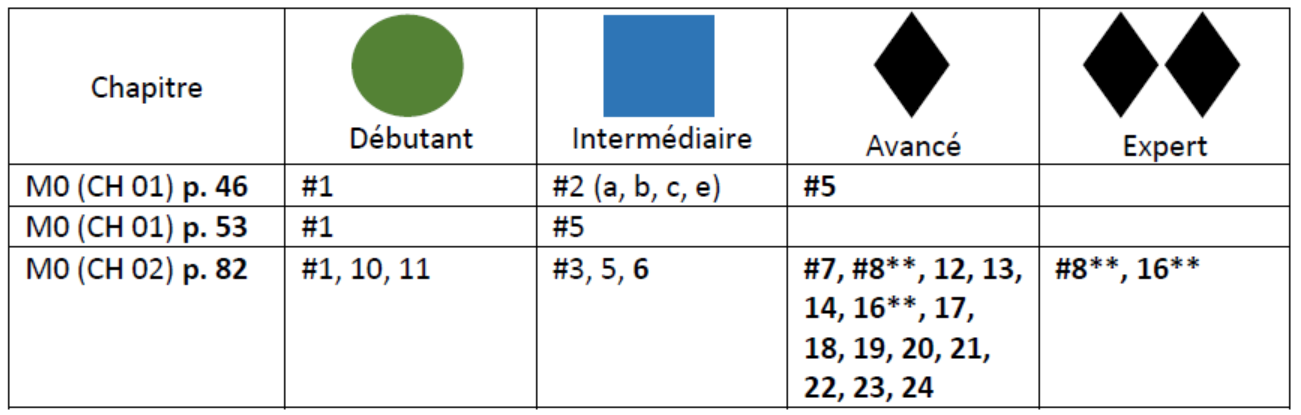 Chapitre 2
Matière pour le prochain cours
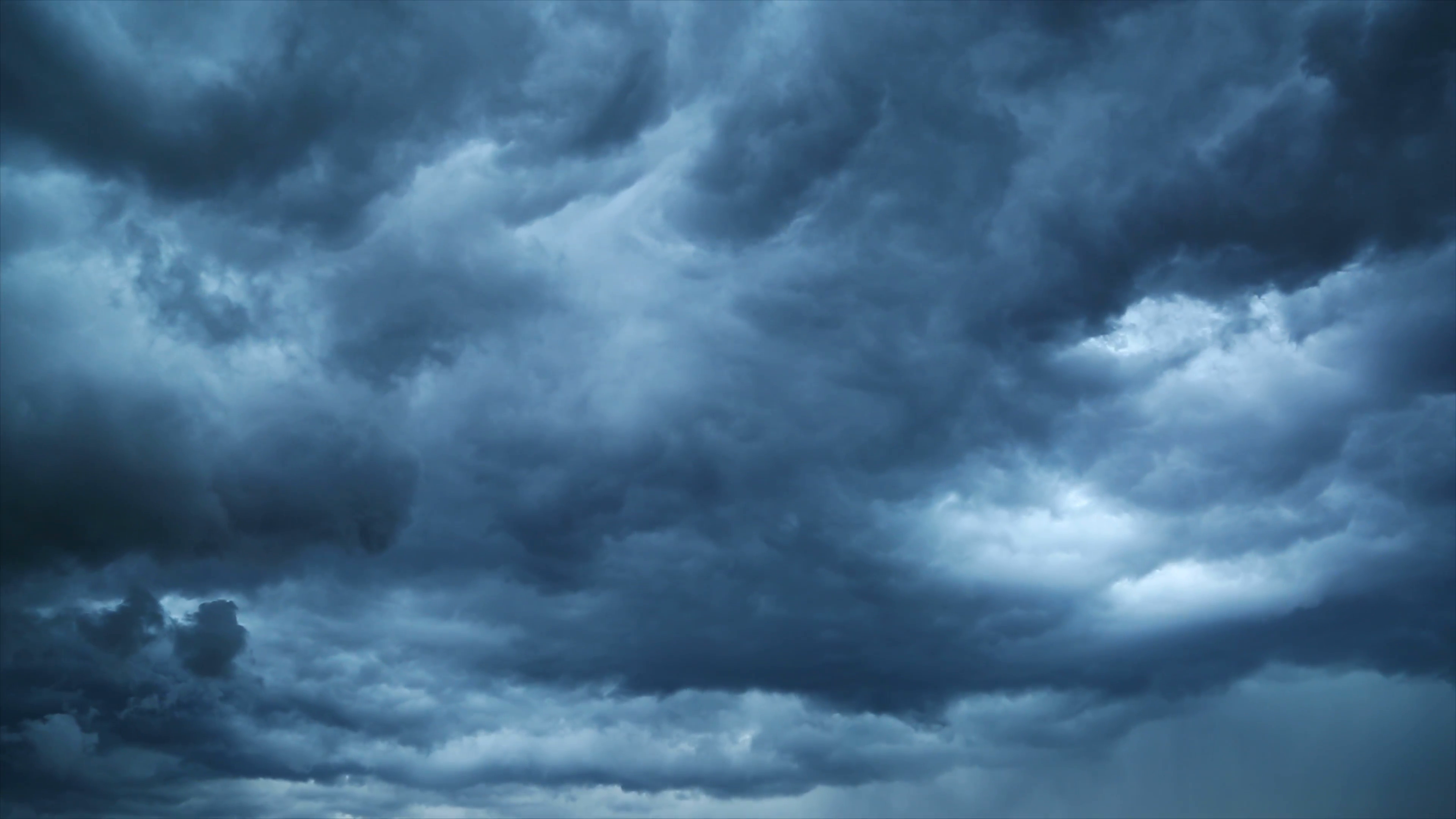 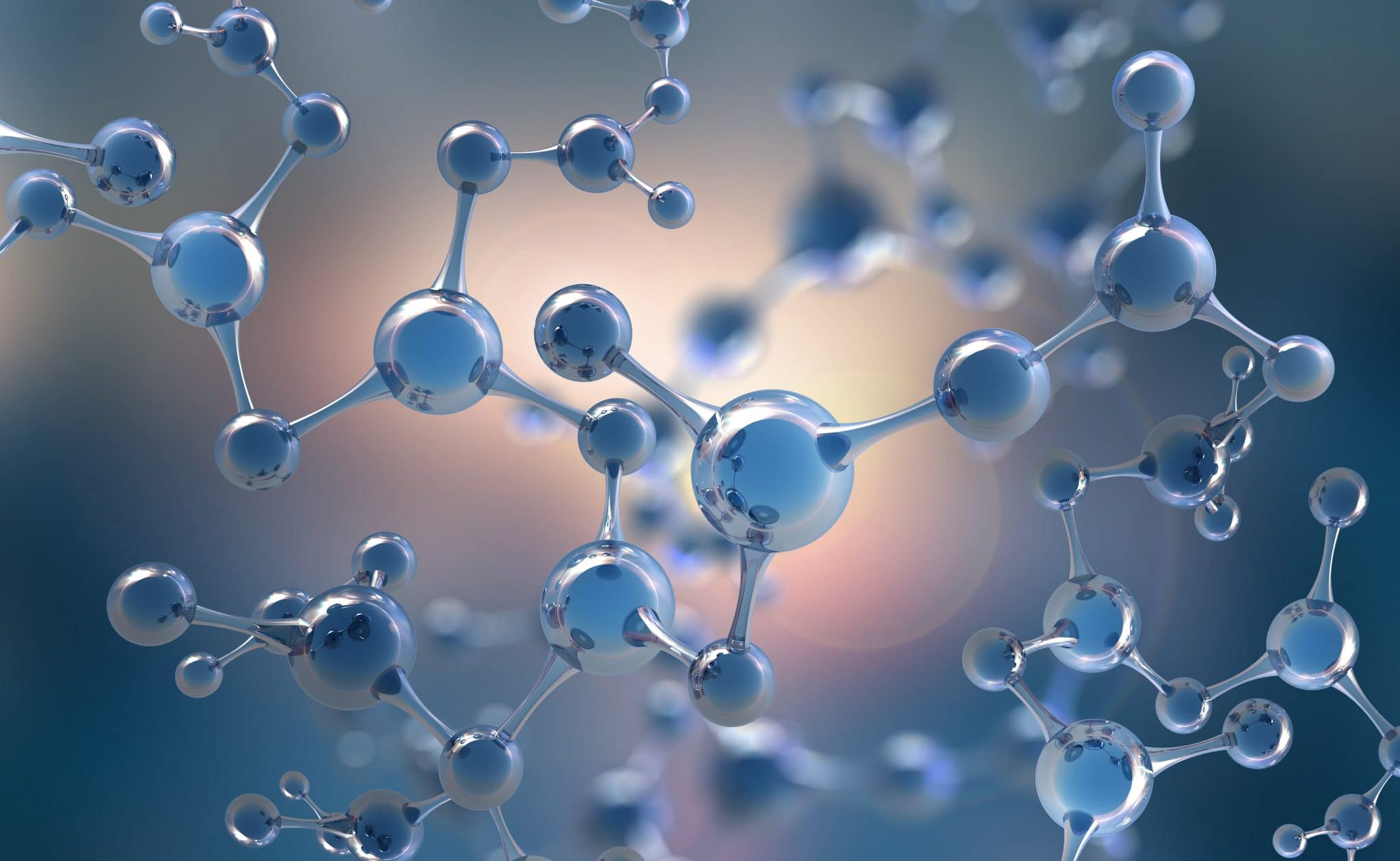 Pour deux gaz différents, dans deux contenants de volumes, température et pression égaux, contiennent le même nombre de particules.

Permet l’identification de gaz inconnus
Ex. p. 87 #17, 18